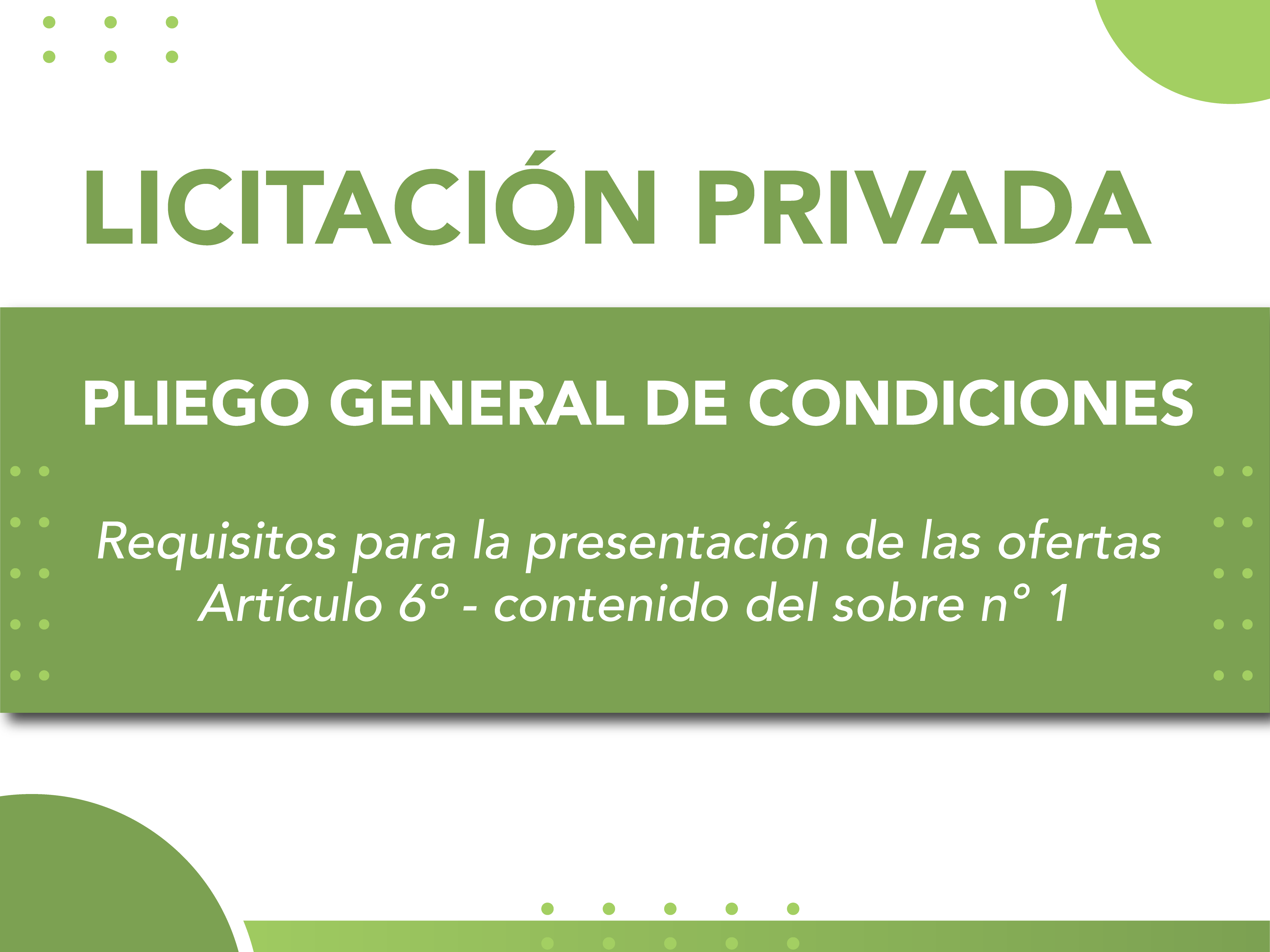 a
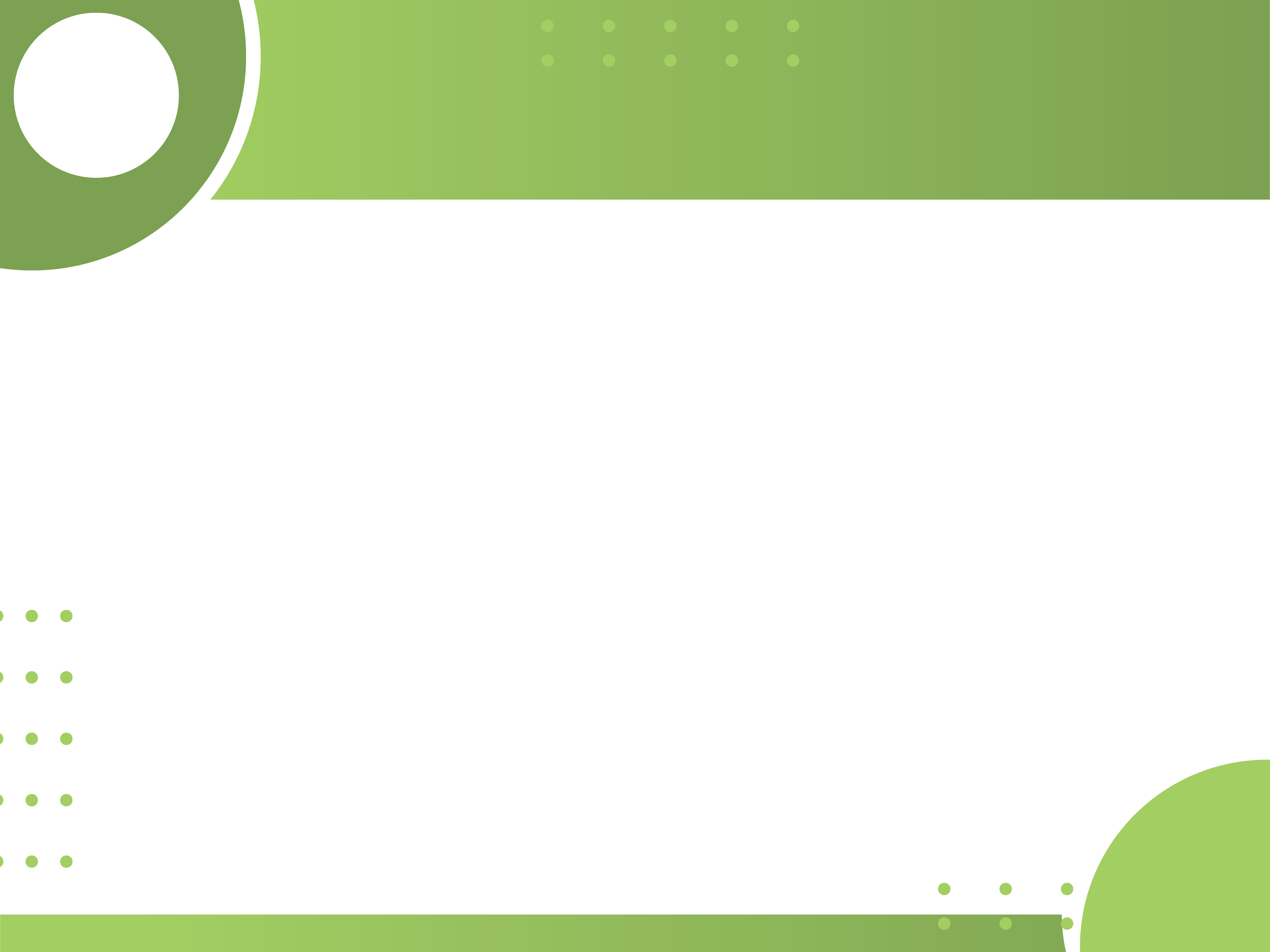 Constancia de recibo de invitación
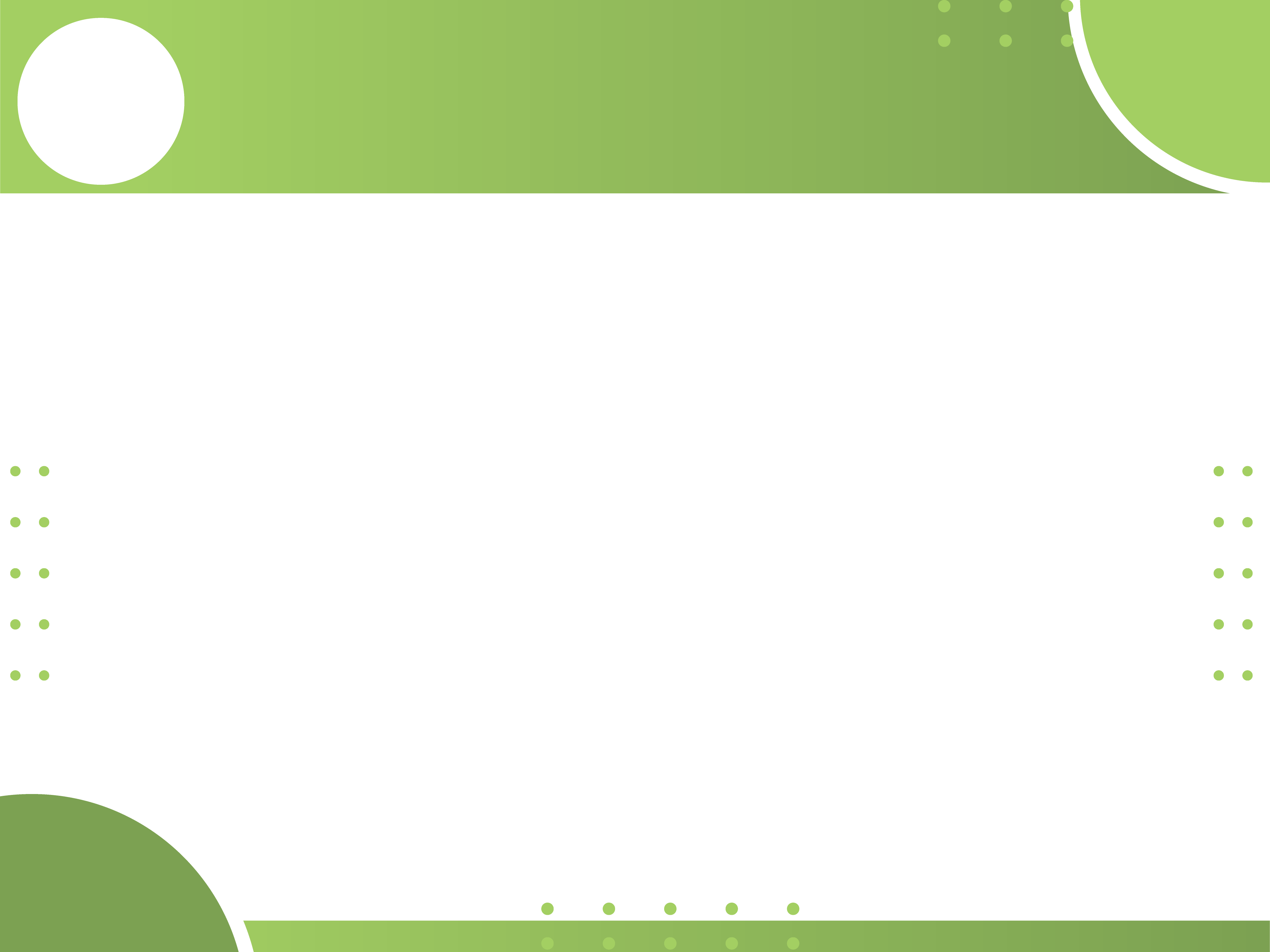 b
Nombre y Apellido o Razón Social, domicilio legal, comercial y particular del Oferente y del Representante Técnico
c
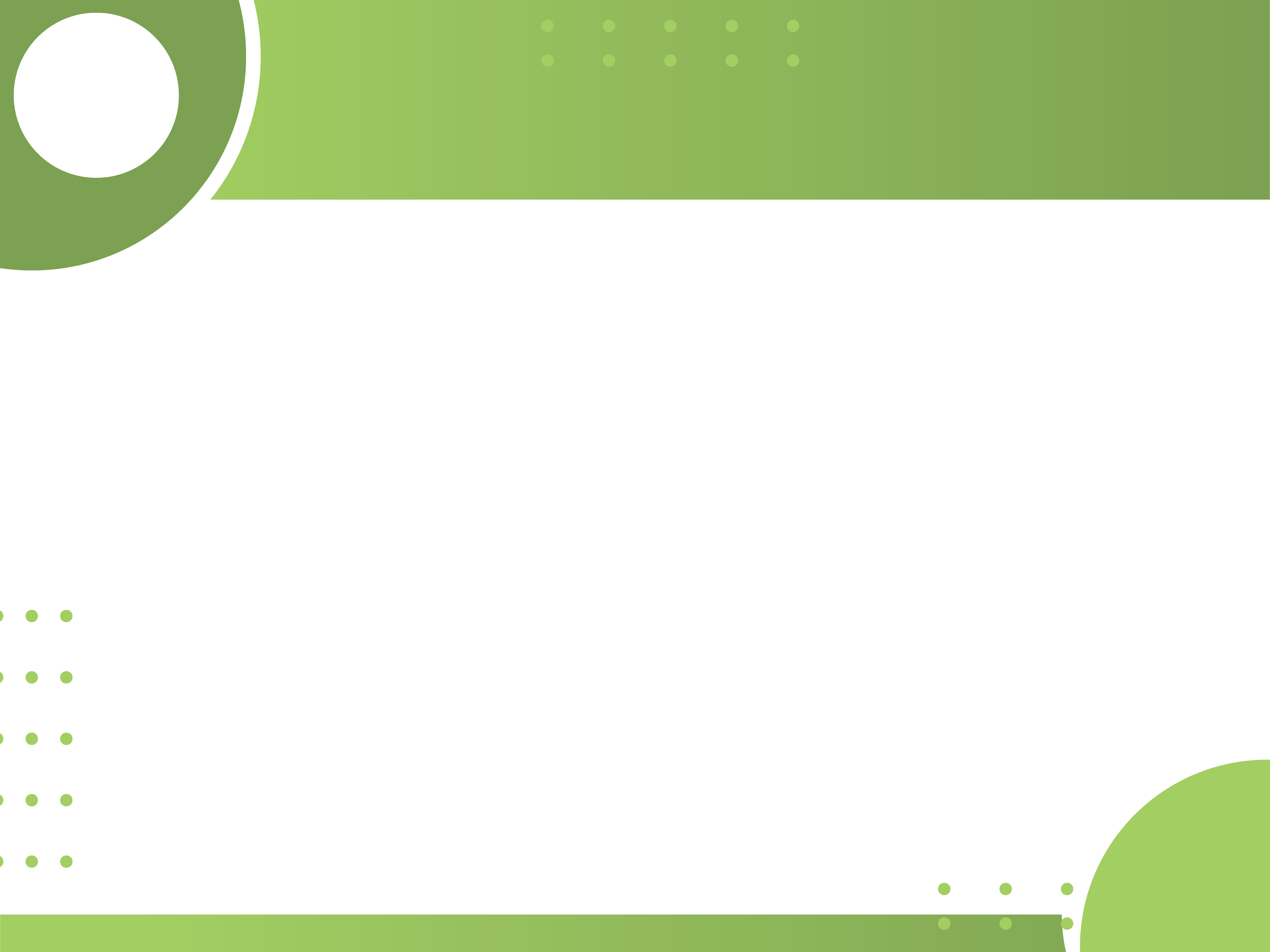 Copia certificada del Certificado de Capacidad de Contratación Anual vigente o Constancia de haber iniciado el tramite de actualización de su capacidad de Contratación emitido por el RPCOSVC
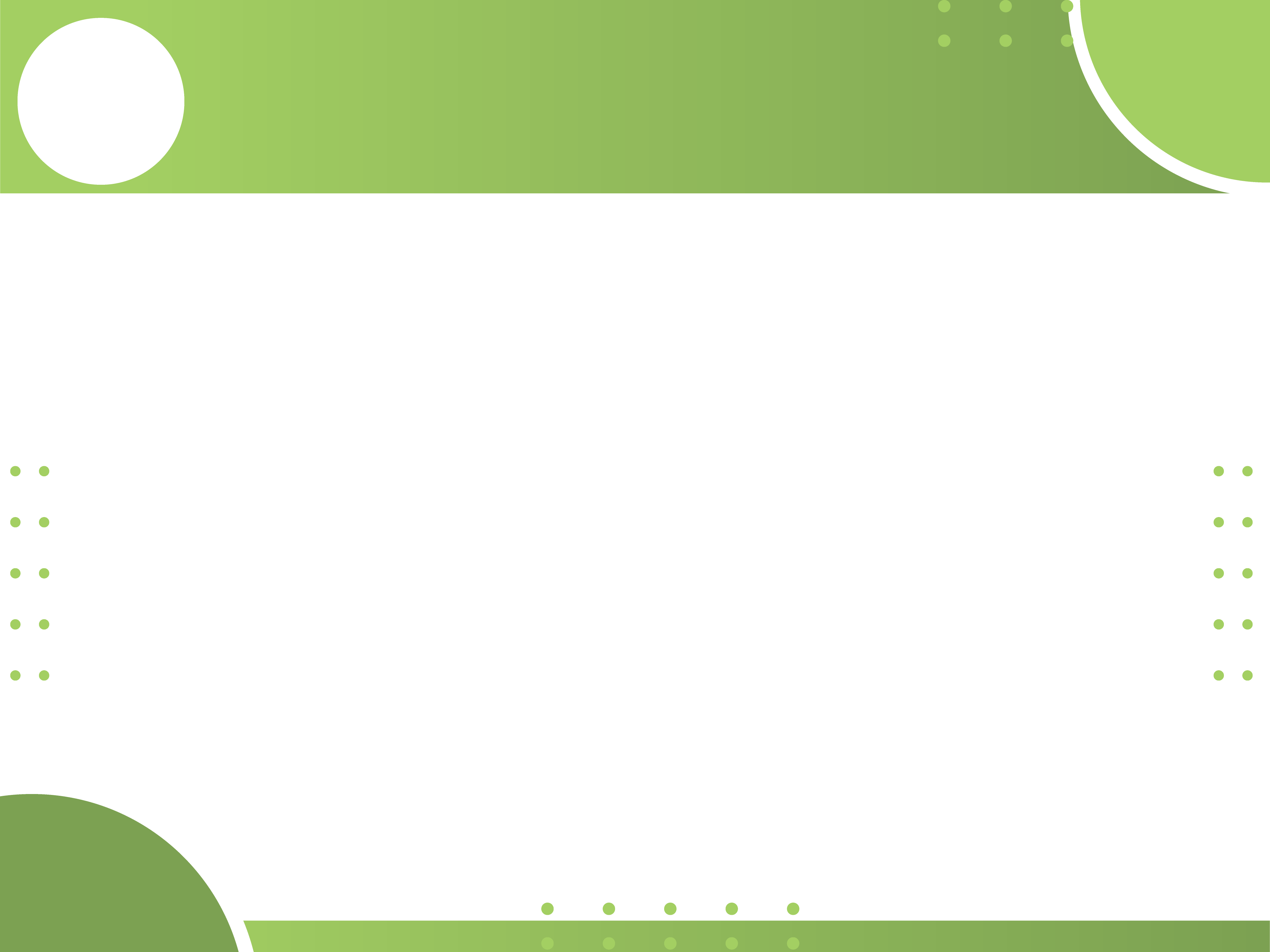 d
Constancia Constitución de Garantía de Oferta (1% del valor del Presupuesto Oficial) (seguro de caución o depósito en efectivo)
e
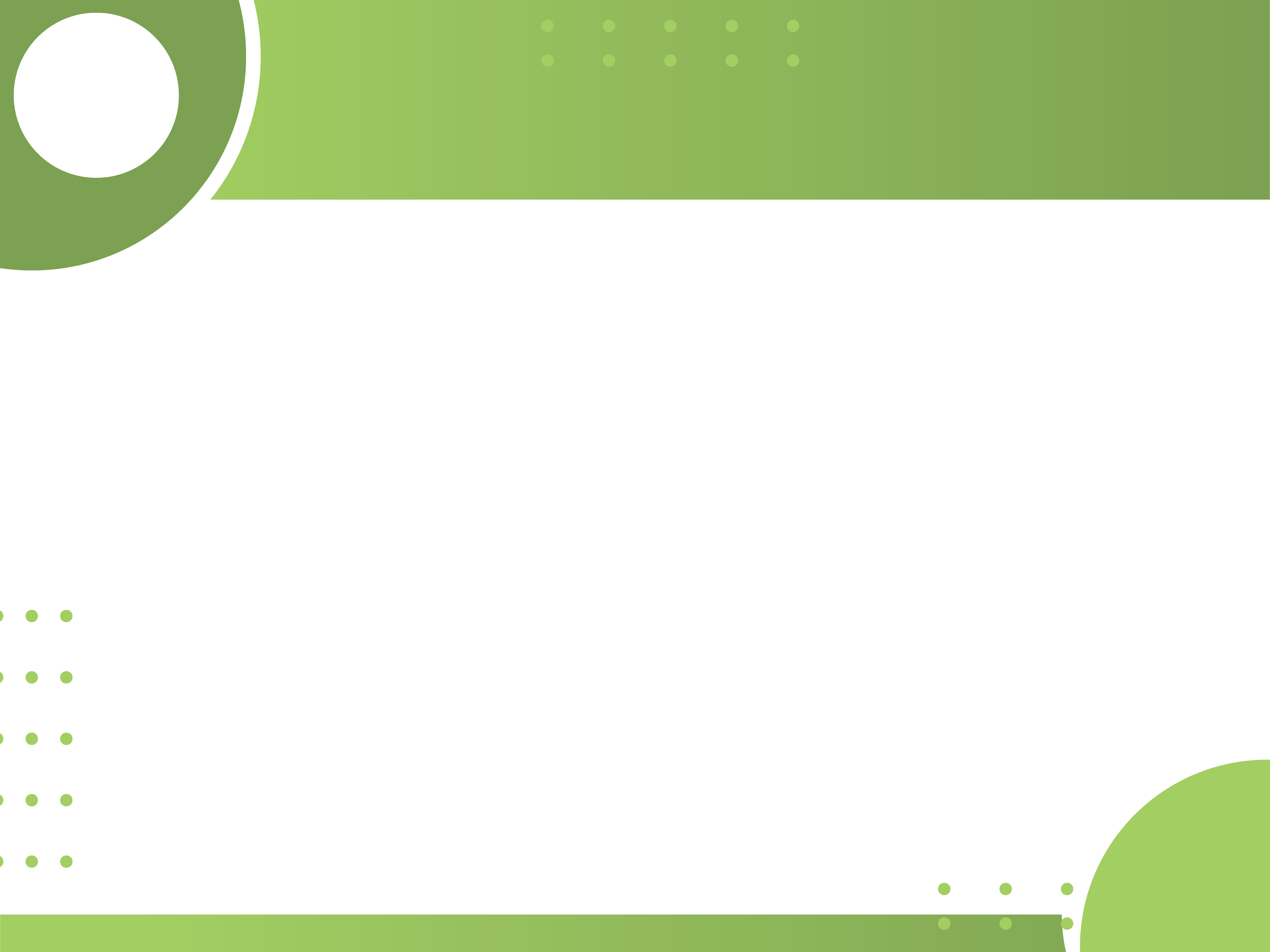 Comprobantes pago de Ley N° 4035 (último semestre) – vigente hasta noviembre 2021 o dd.jj. de no haber trabajado en ese periodo
Constancia inscripción en AFIP, ATER y Municipalidad vigentes
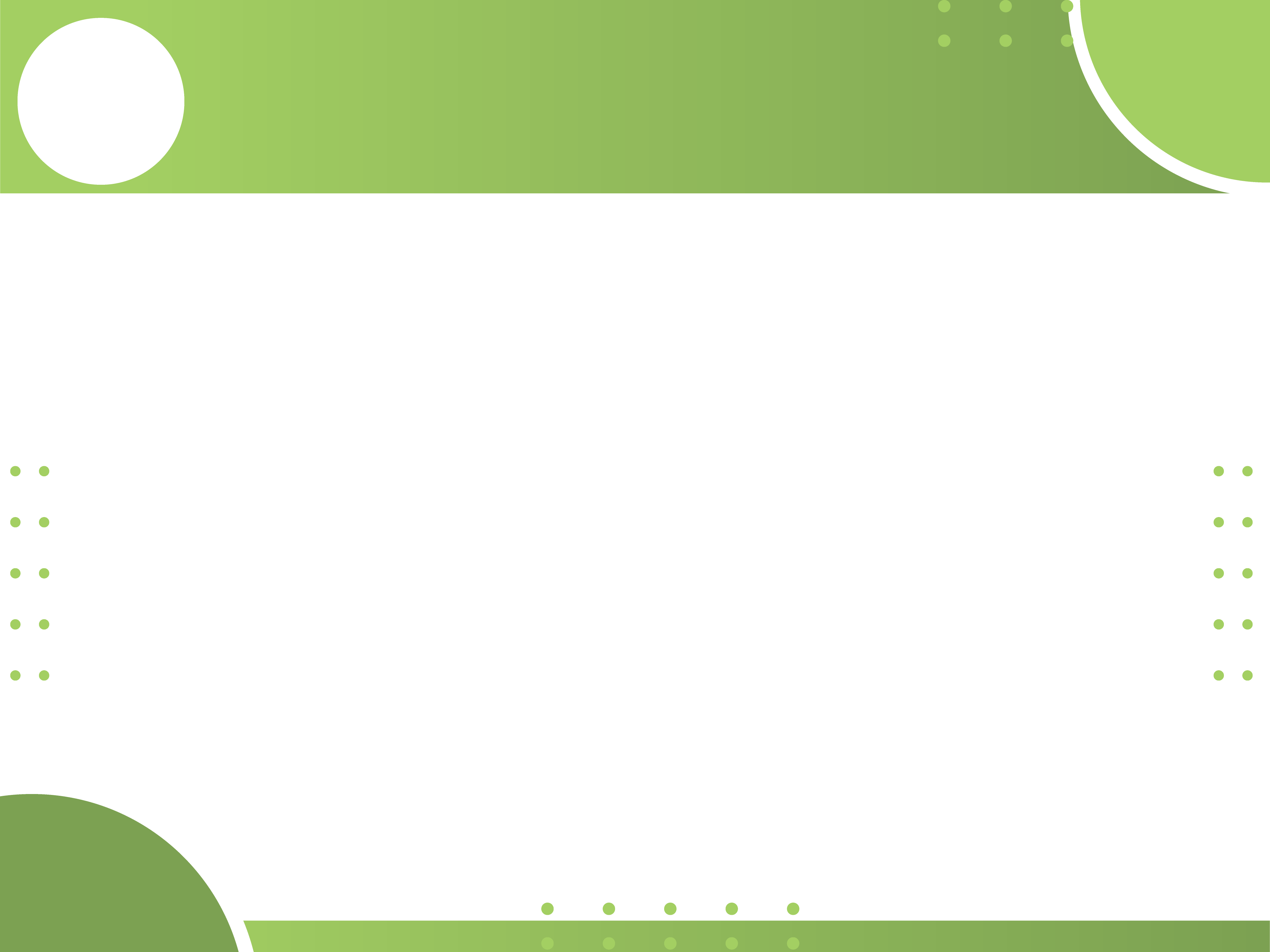 f
Declaración de aceptación de la jurisdicción de los Tribunales de Justicia ordinaria  de la Ciudad de Paraná y Constitución de domicilio en la Ciudad de Paraná
g
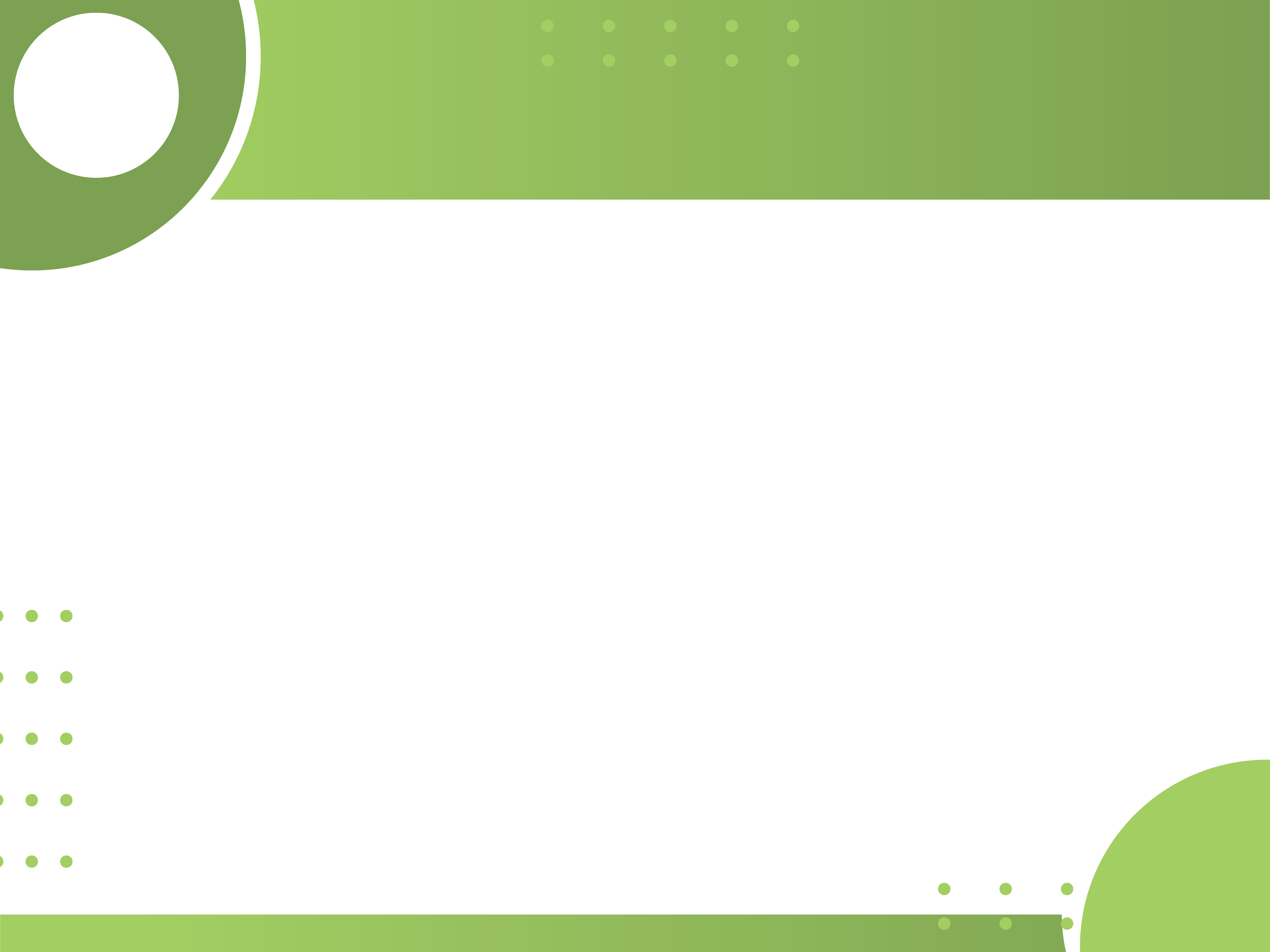 Antecedente de obras similares ejecutadas y en ejecución realizadas en  Entre Ríos (especialmente últimos 15 años)
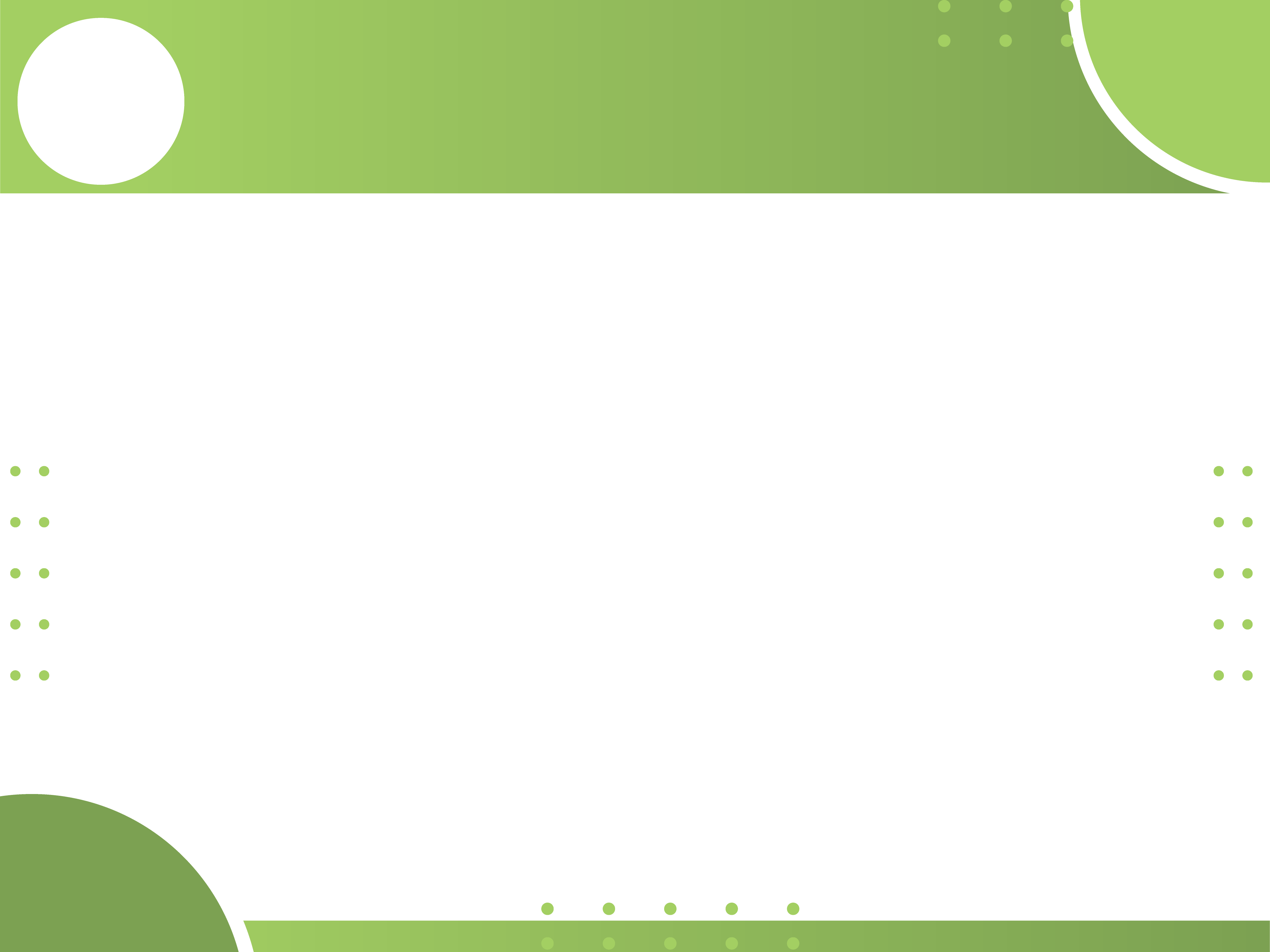 h
Designación, Antecedentes y comprobante de Matriculación en la Provincia de Entre Ríos del Representante Técnico
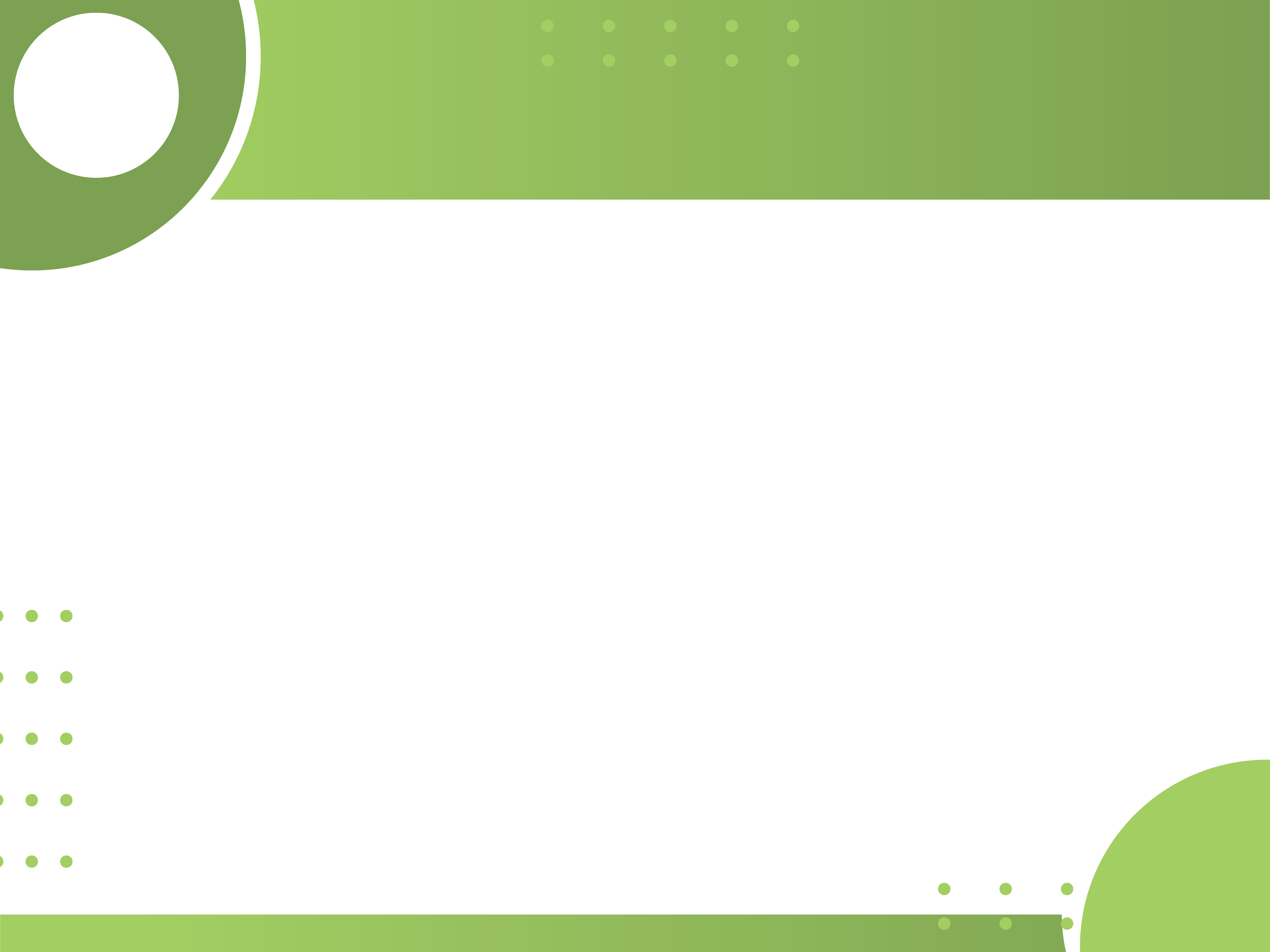 i
Designación del responsable del Servicio de Higiene y Seguridad en el trabajo.
       Antecedentes y Matrícula del mismo (solo al momento de la firma  del contrato)
j
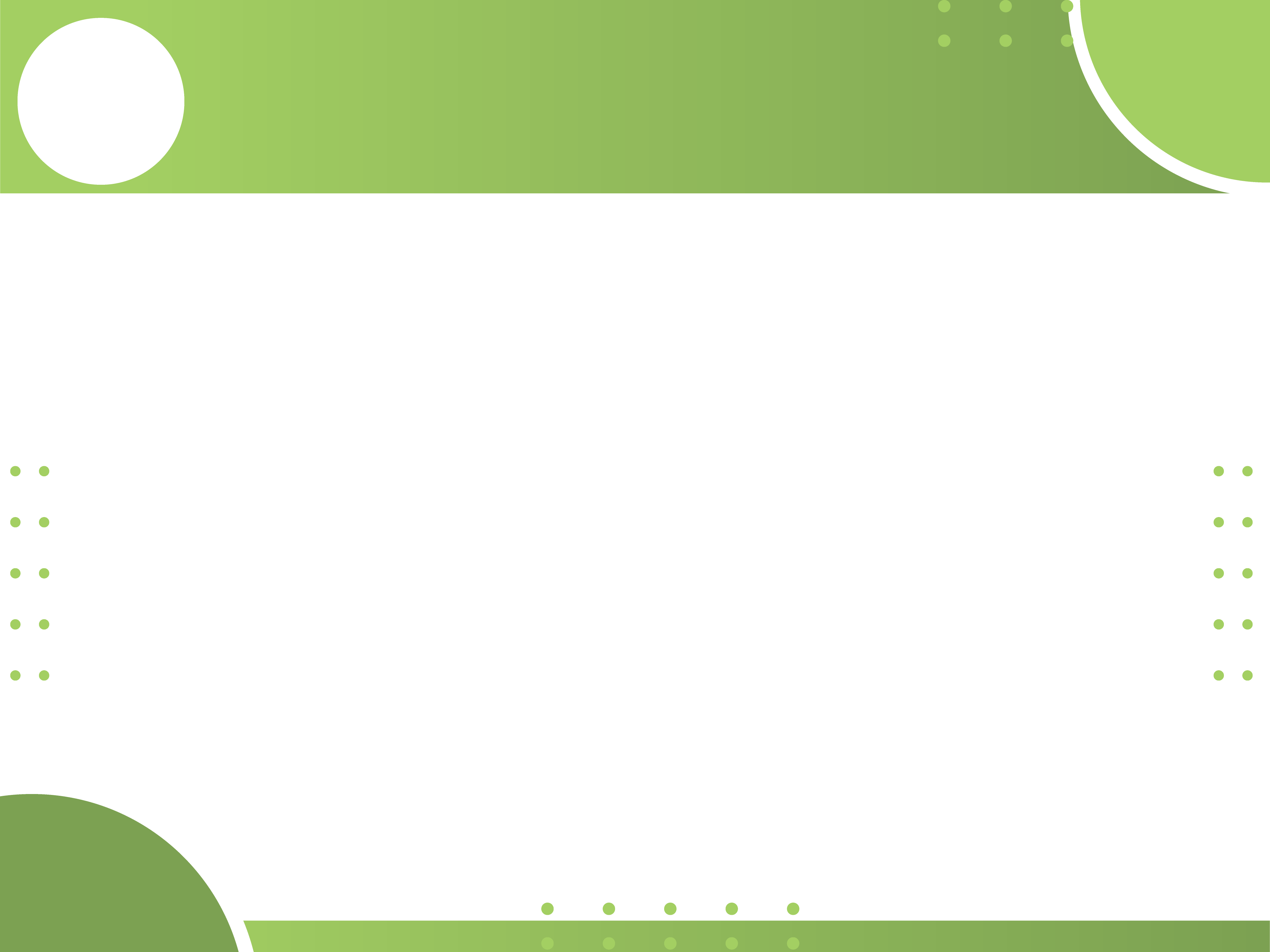 Calificación y experiencia del Personal clave propuesto para la administración y ejecución del contrato en la sede y en la obra
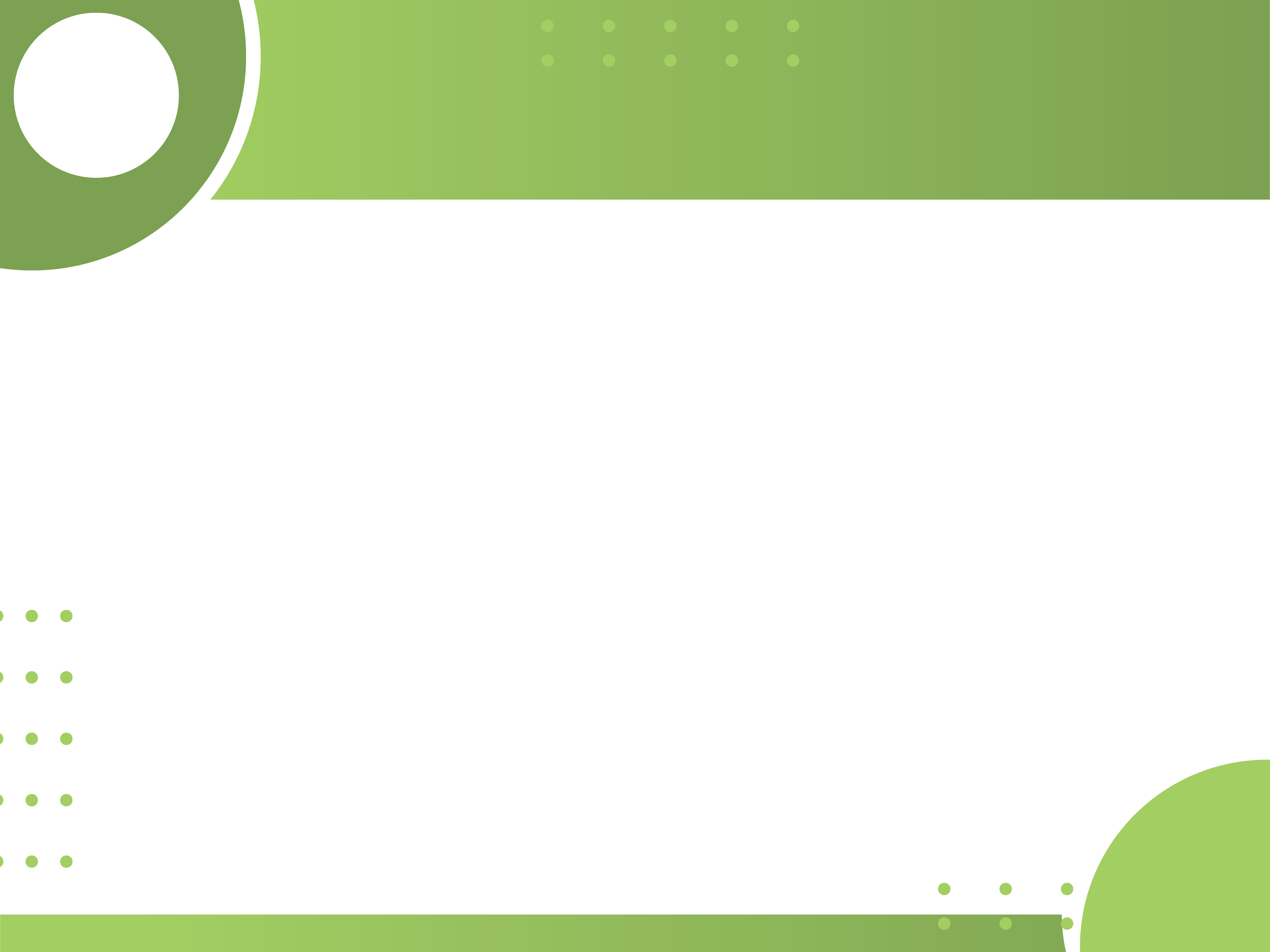 k
Plan de Trabajo y Curva de Inversiones expresado en porcentaje de avance de obra (sin consignar precio alguno)
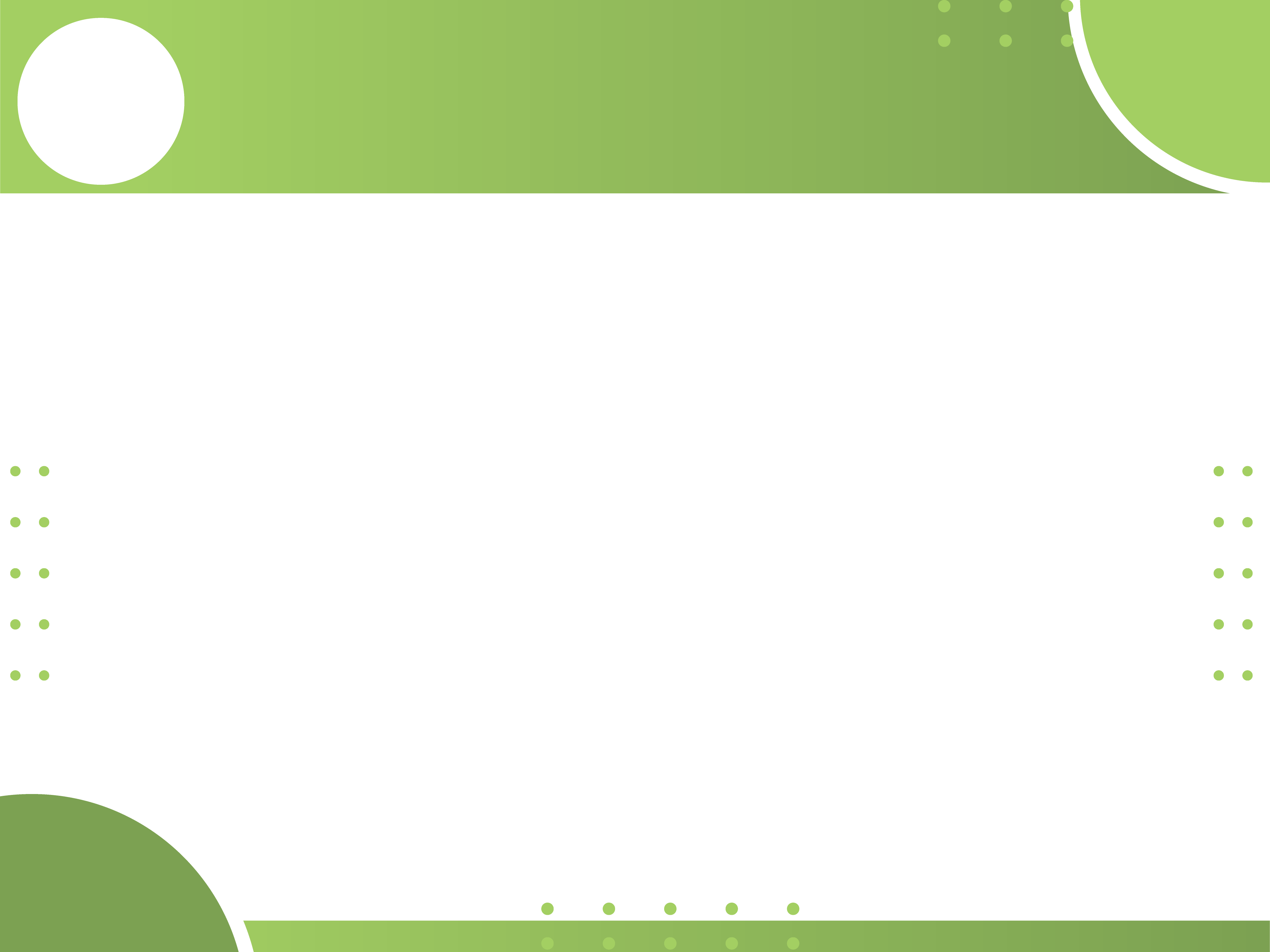 l
Detalle del Equipo que el oferente compromete para la ejecución de la obra, debiendo como mínimo tener los solicitados en el Pliego de Condiciones Particulares
m
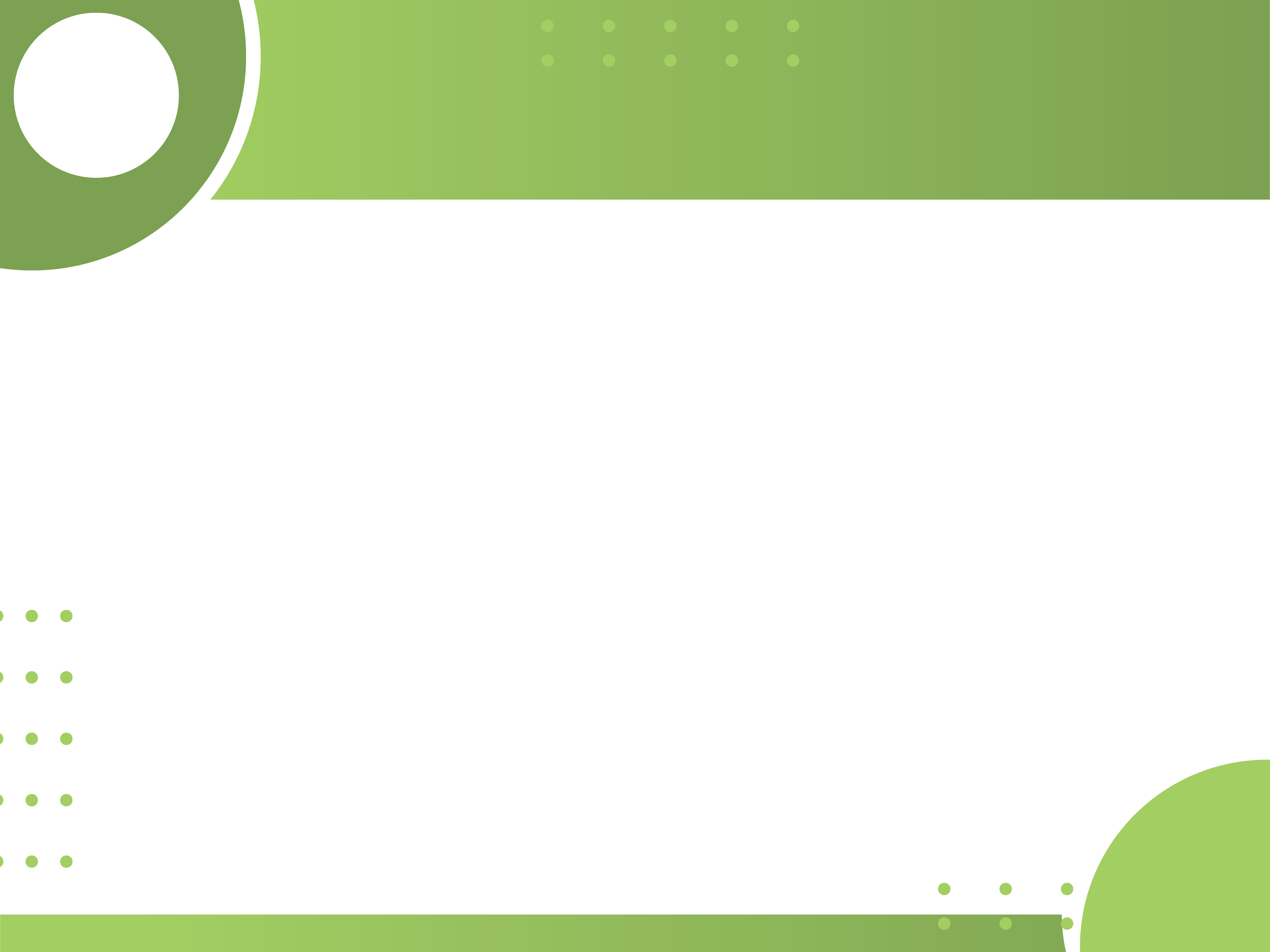 Documento Licitatorio  y todas las aclaraciones (circulares) firmado por Representante Legal y Técnico (en prueba de pleno conocimiento), certificadas por Escribano Público 
Declaración Jurada de conocer el lugar y las condiciones en que se realizará la obra
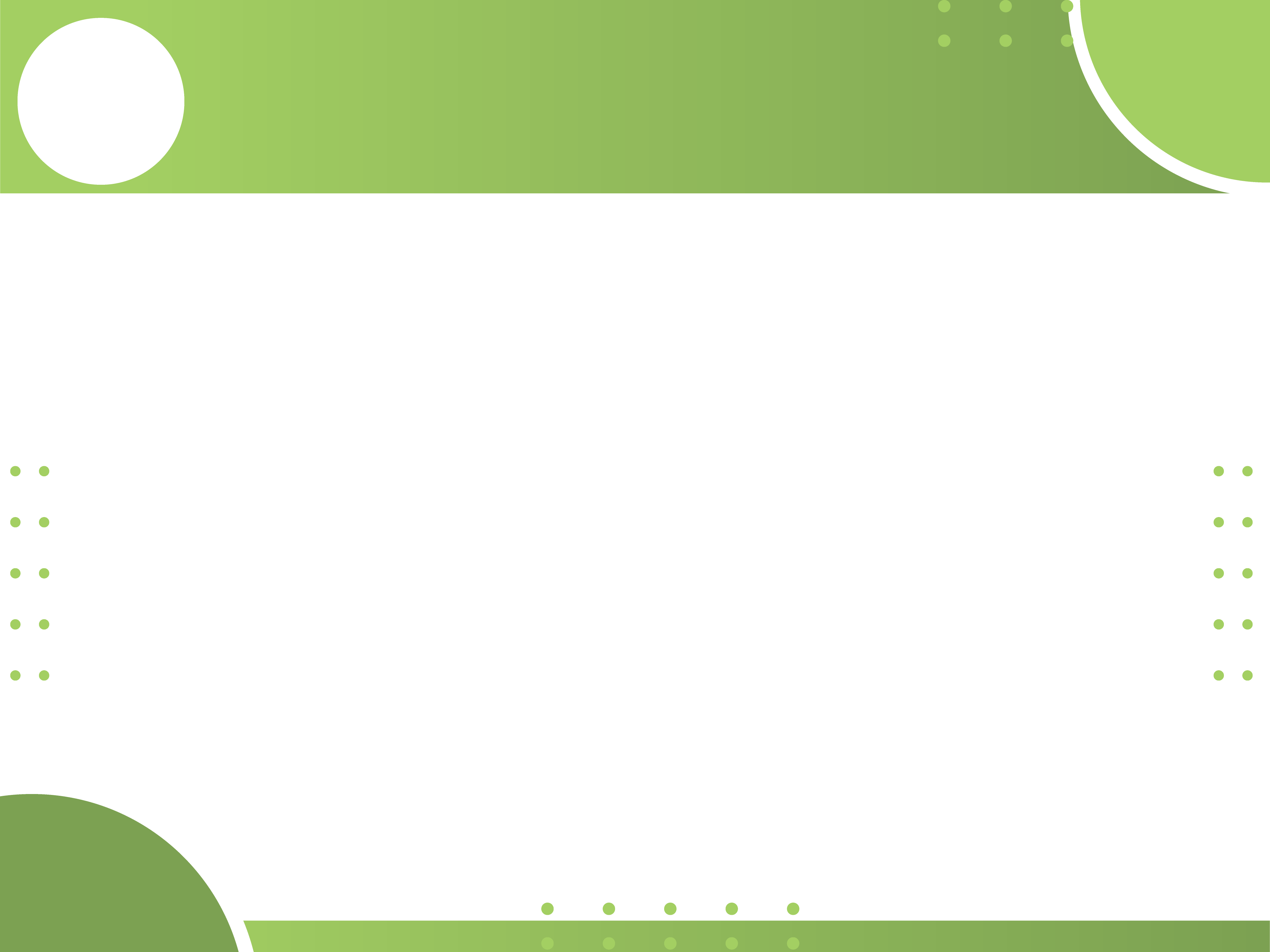 n
Copia Certificada de Inscripción IERIC
o
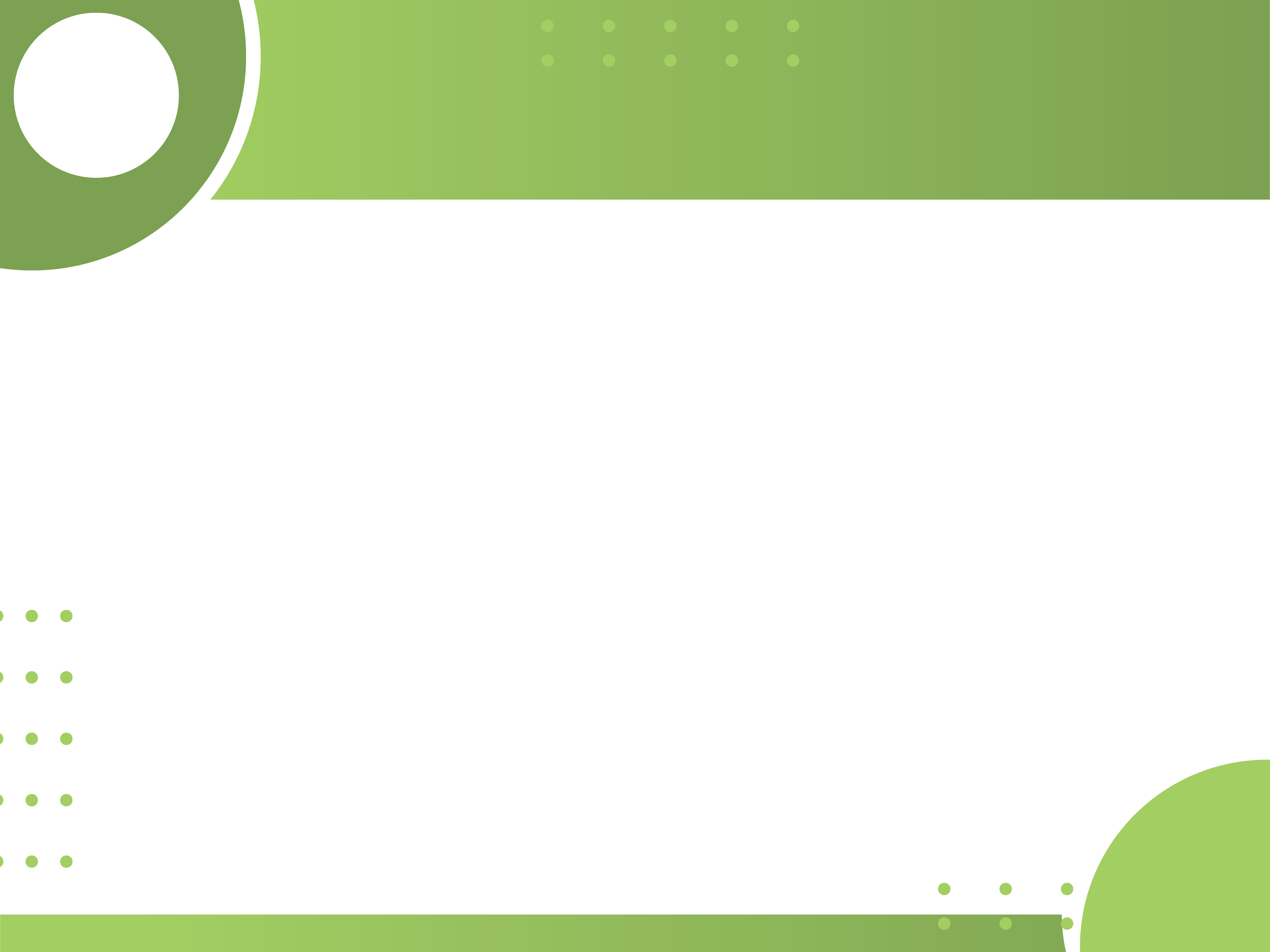 Cumplimiento de la Ley Provincial N° 9353 (en caso de corresponder) 3 años en la Provincia de Entre Ríos
p
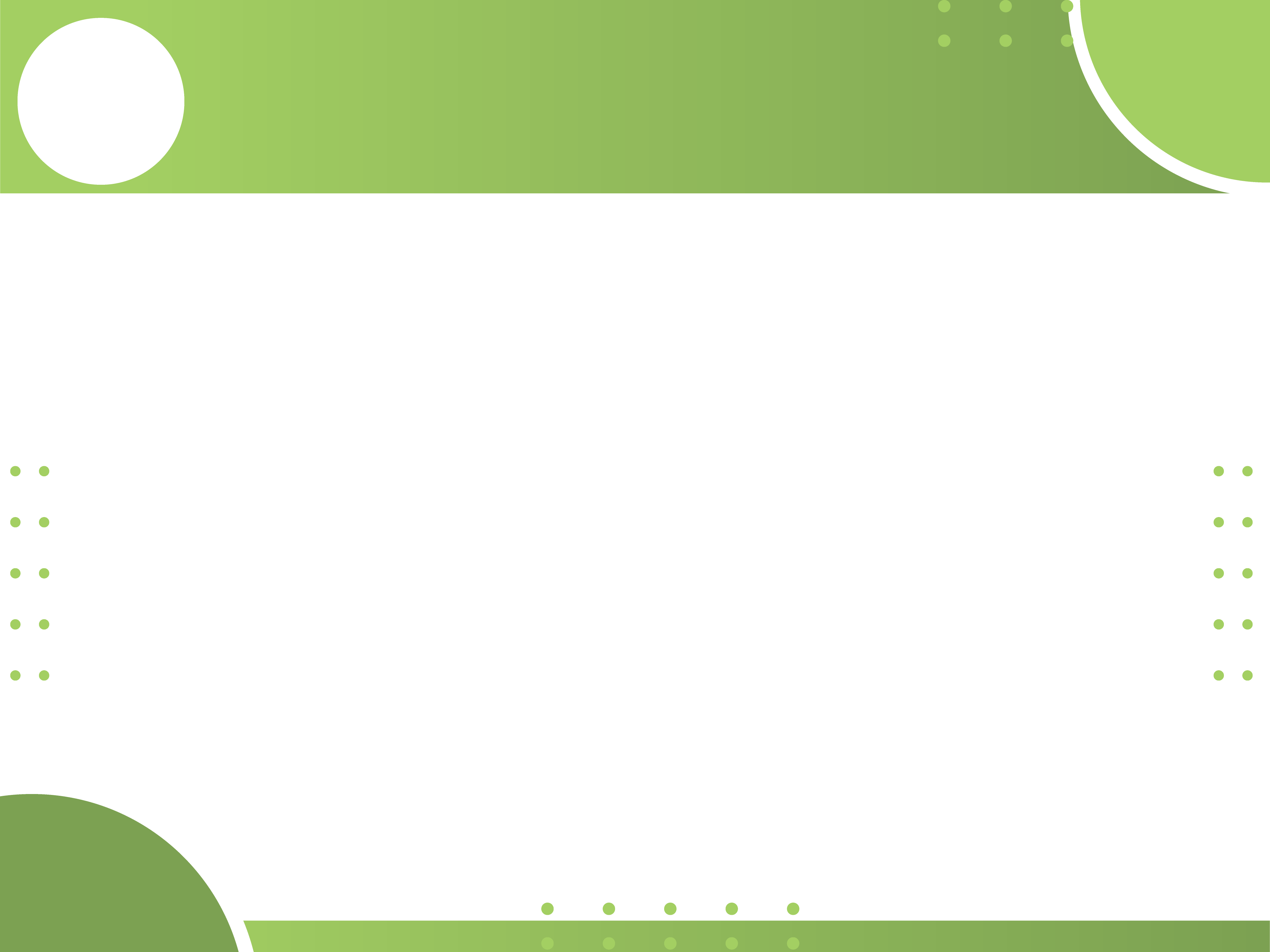 SOCIEDADES COMERCIALES
Constancia Inscripción y Certificado Vigencia Societaria emitidos por el RPC
Informe de no estar incurso en Concurso o Quiebra (emitido por Registro de Juicios Universales)
q
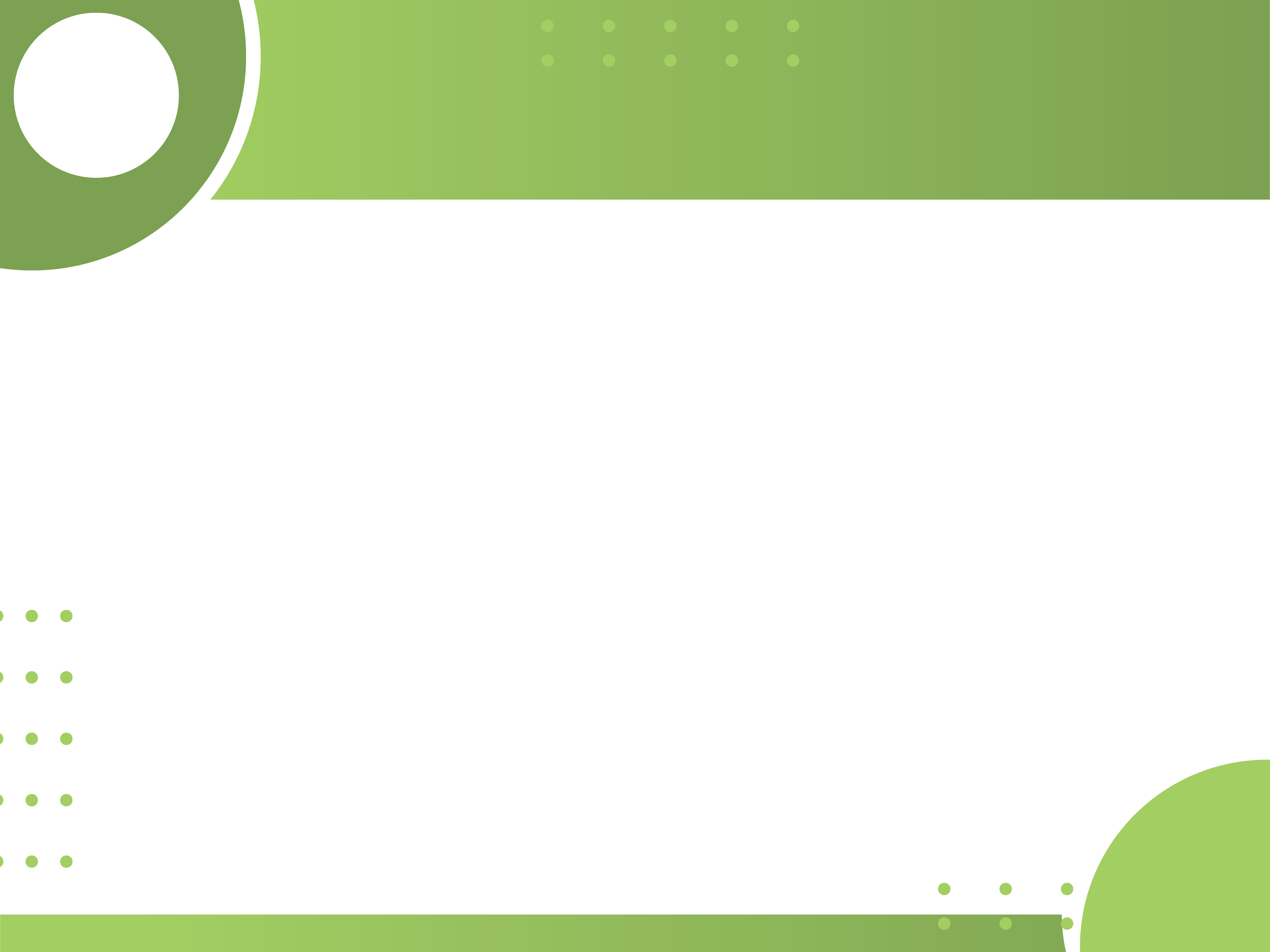 SOCIEDADES UNIPERSONALES
Constancia Inscripción en el Registro Público de Comercio
     Informe de no estar incurso en Concurso o Quiebra (emitido por Registro de Juicios Universales)
r
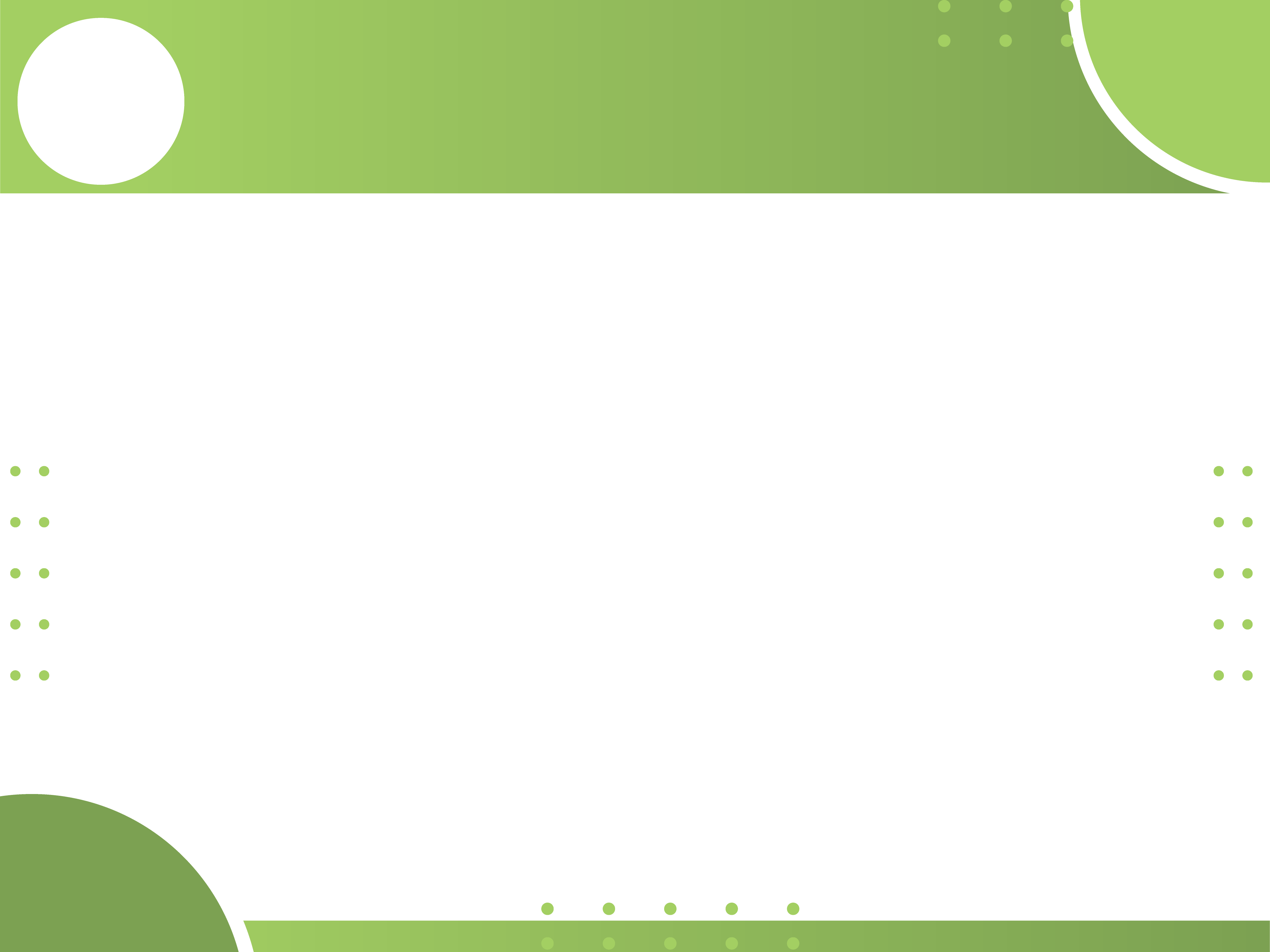 SOCIEDADES COMERCIALES
Estados Contables de los últimos 3 ejercicios vencidos, debidamente auditados y certificados por el Consejo Profesional de Ciencias Económicas. Si el último ejercicio tiene antigüedad superior a 3 meses, debe presentar balance especialmente confeccionado.
        Actas de aprobación de estados contables anuales
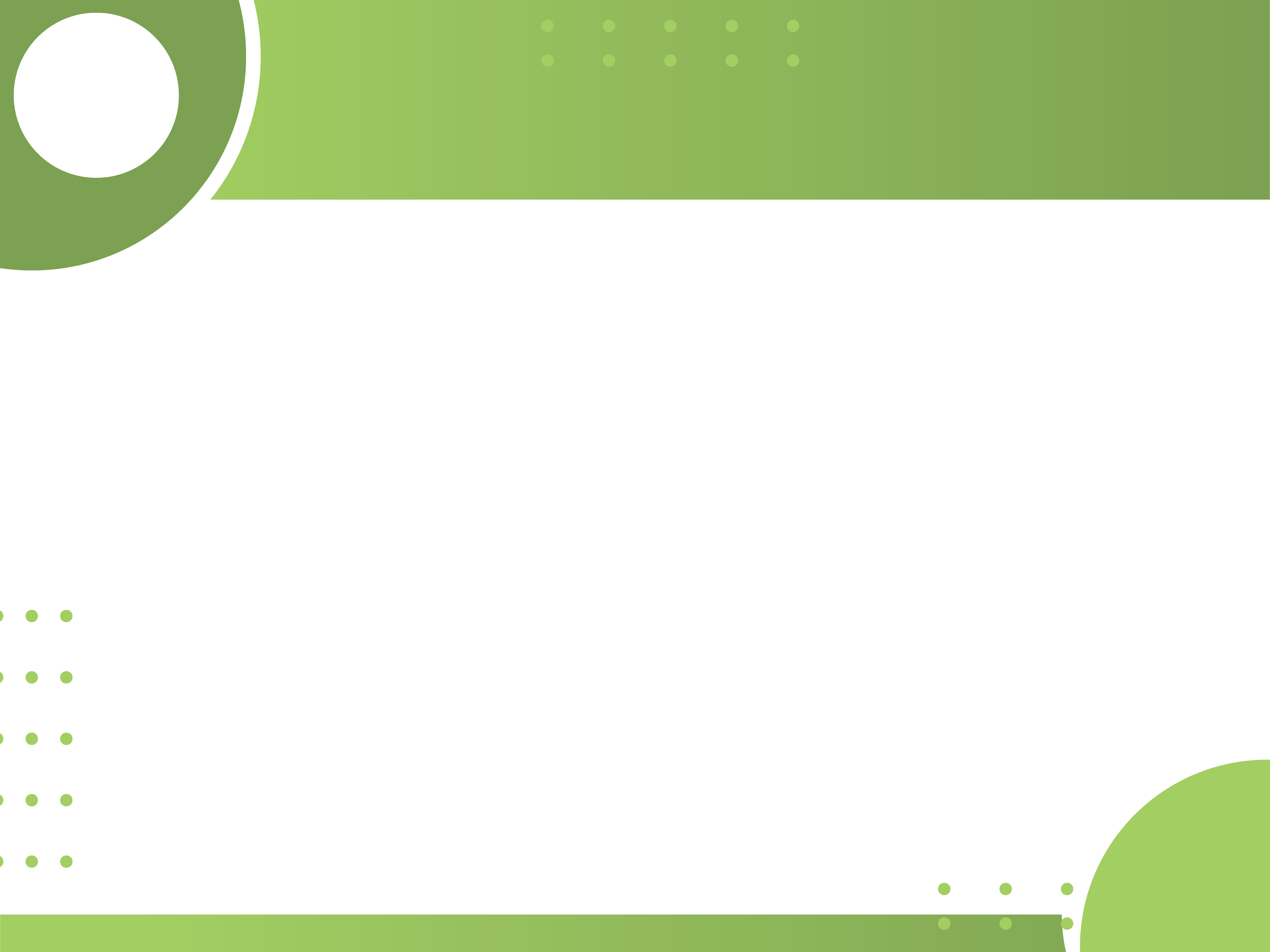 EMPRESAS UNIPERSONALES
Declaraciones Patrimoniales de los últimos 3 años calendarios, certificadas por un contador público y por el Consejo Profesional de Ciencias Económicas
s
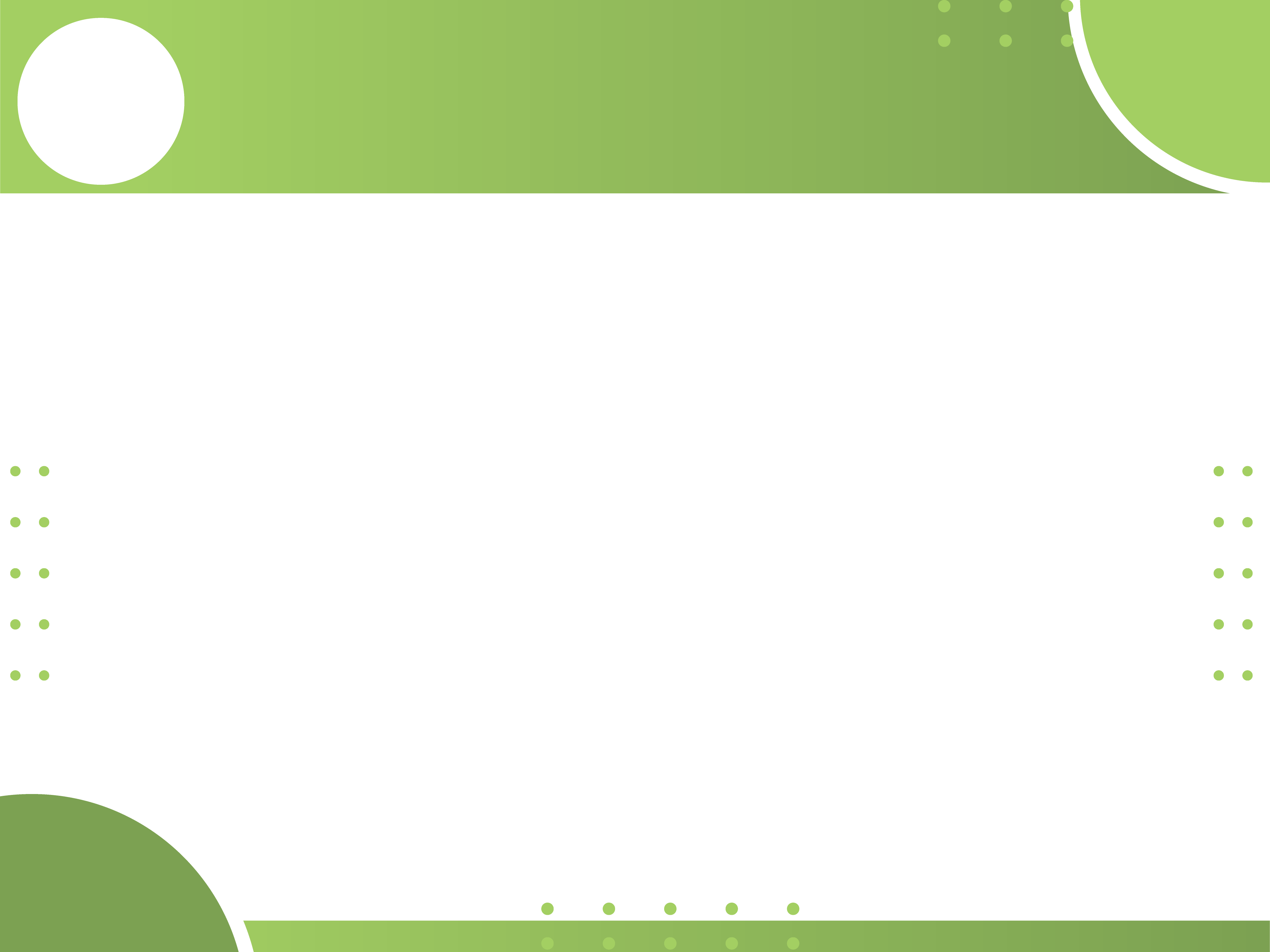 Líneas de Créditos bancarios si las tuviera/ Declaración jurada de no poseer líneas.
t
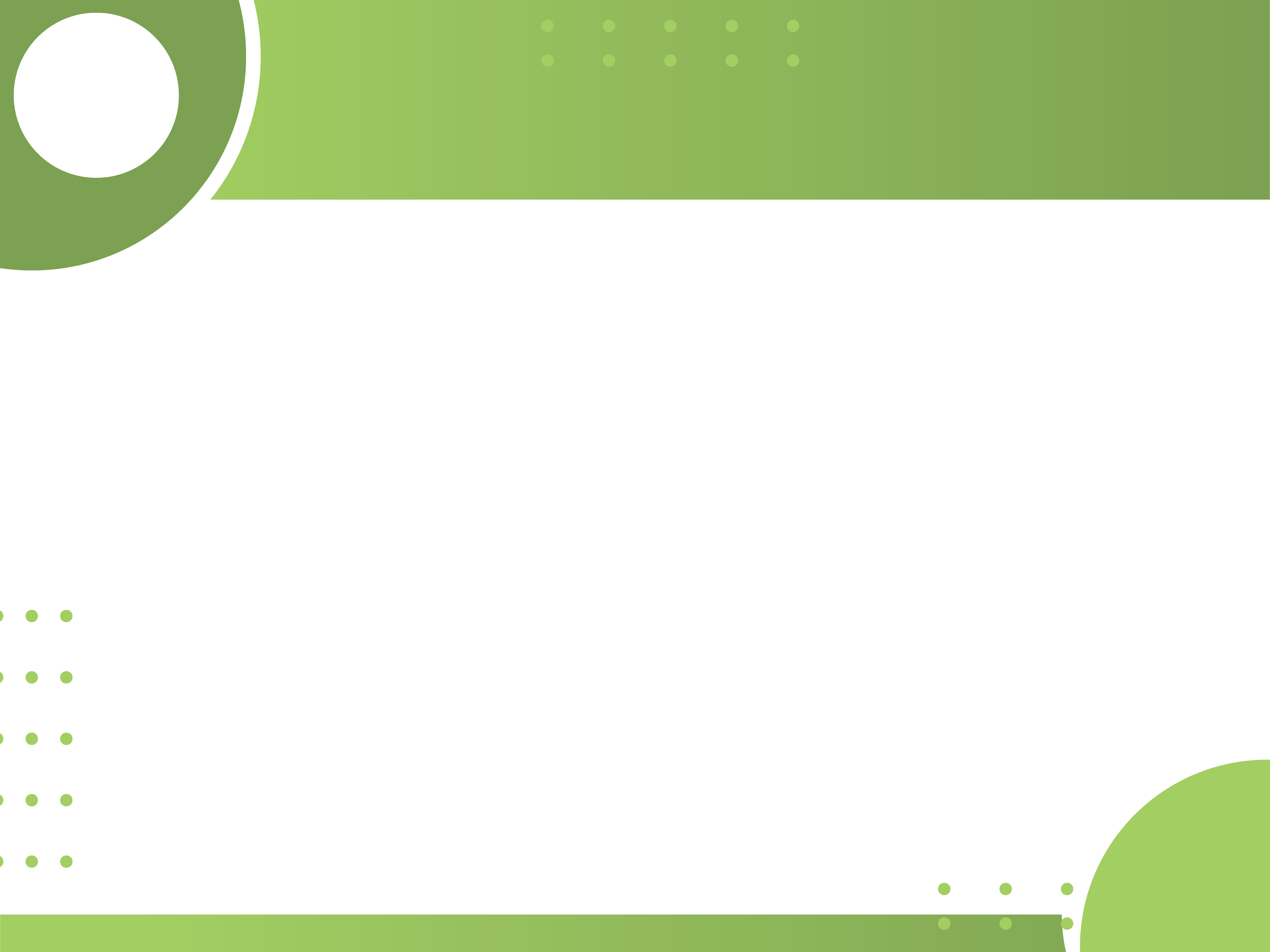 Las firmas del Representante  Legal y Técnico certificadas por Escribano Público (o Juez de Paz)
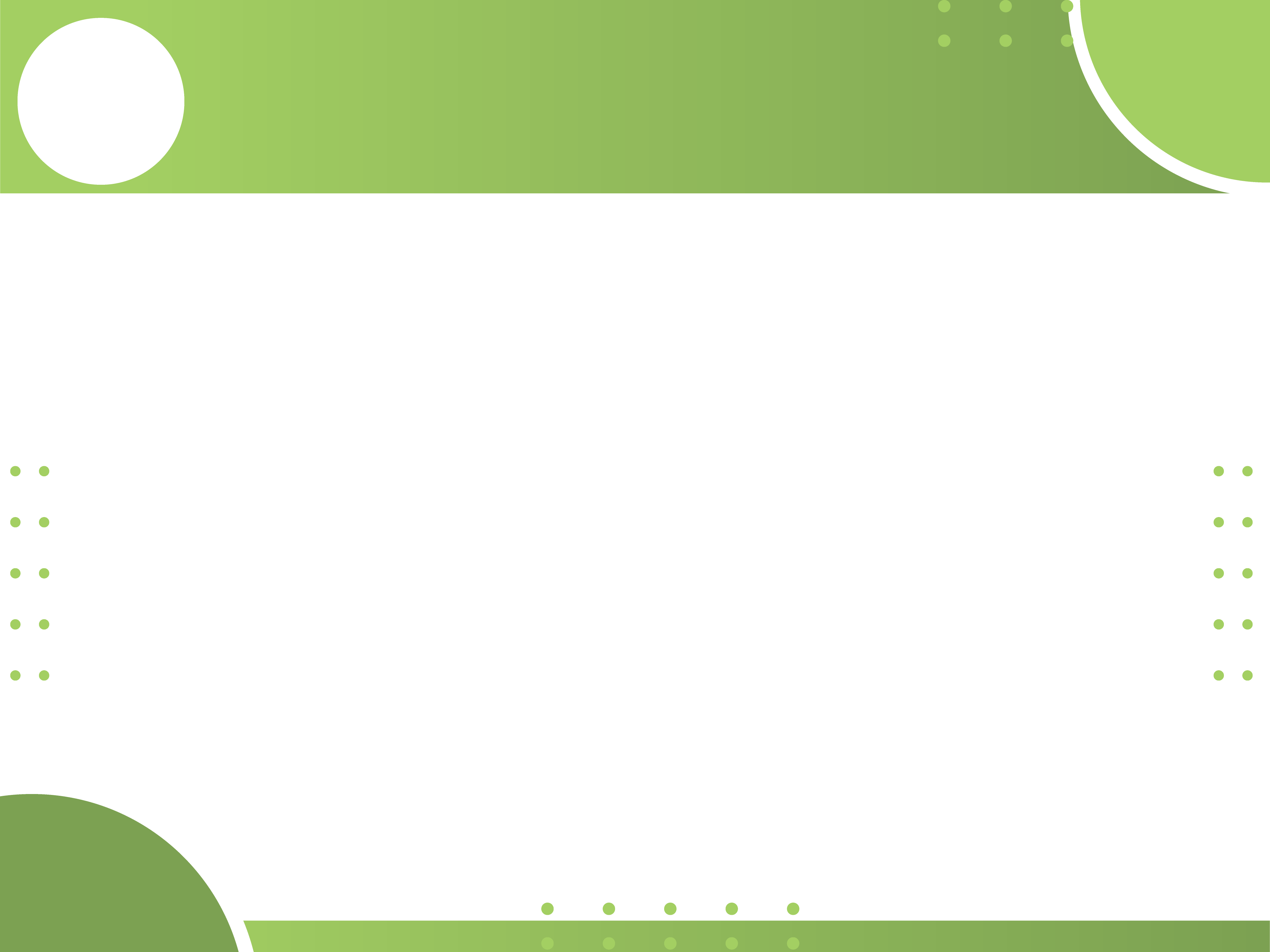 u
Nota de mantenimiento de Oferta (en los términos del art. 18 P.G.C – 60 días corridos desde la fecha de la Licitación)
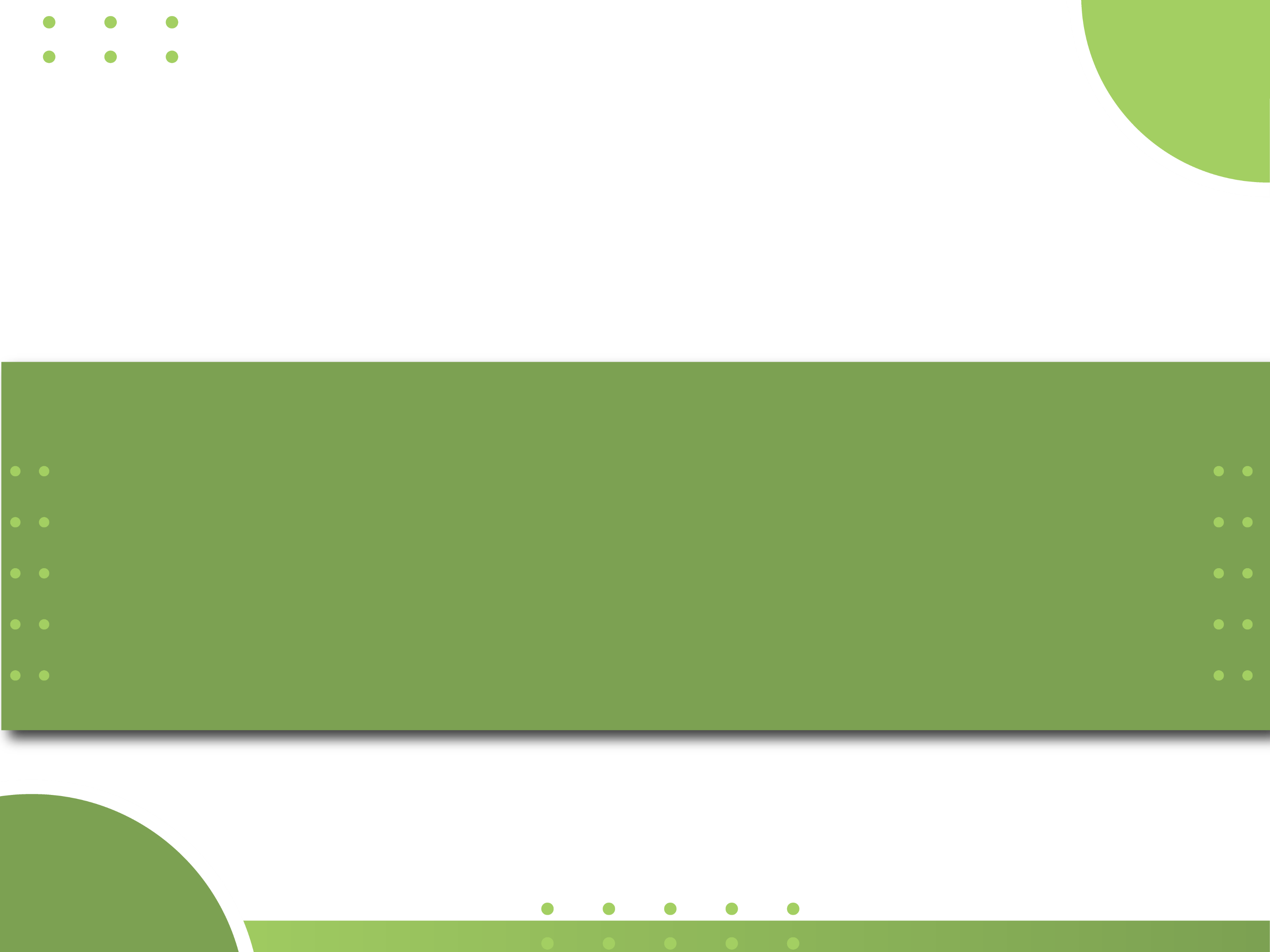 REQUISITOS DE LA PROPUESTA ECONÓMICA
CUMPLIMIENTO DEL ARTÍCULO 6º
CONTENIDO DEL SOBRE N° 2
a
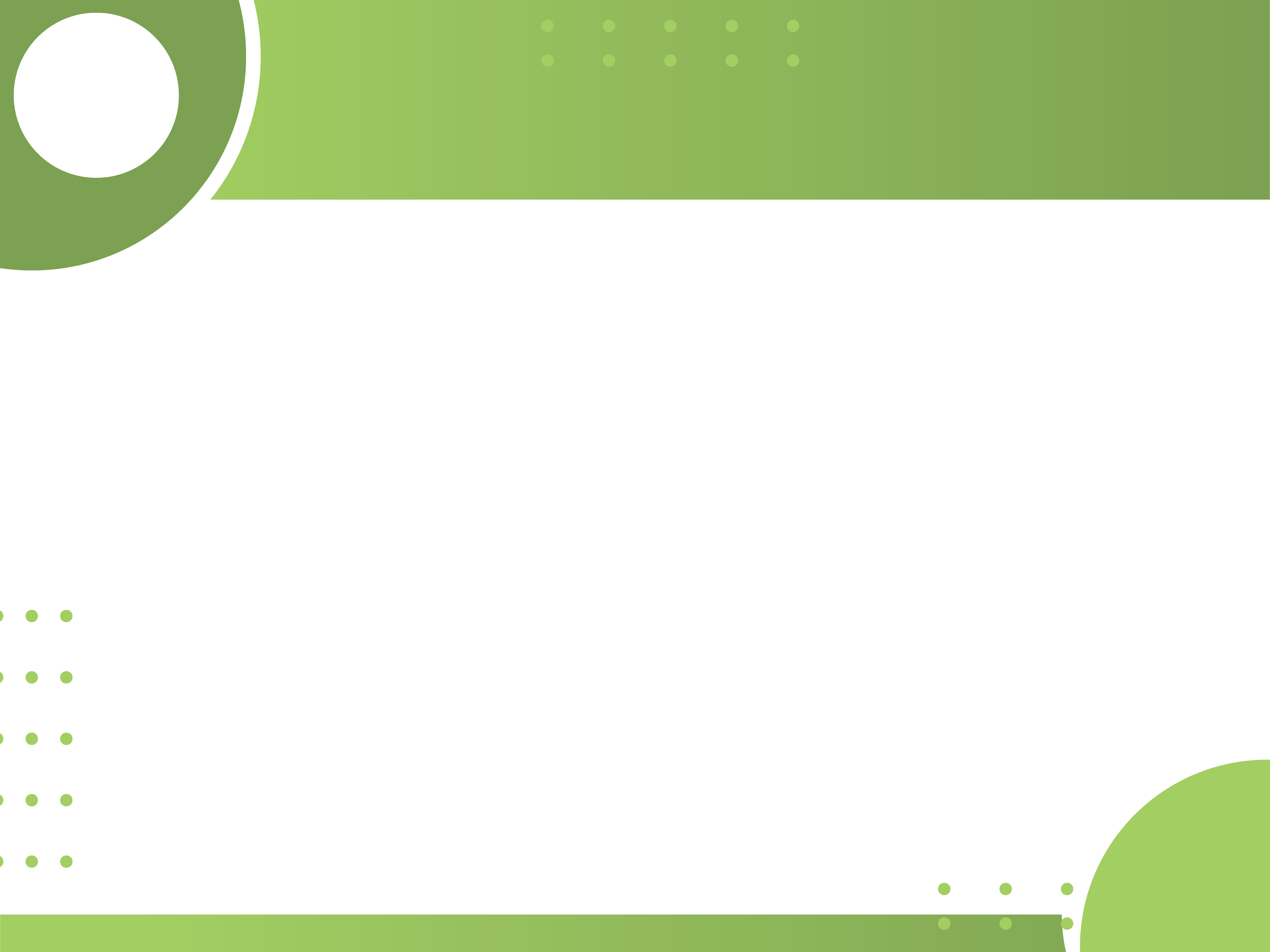 Formulario de cotización de Obra: planilla de propuesta económica discriminada por ítem, sellada y firmada por el proponente y Director Técnico con indicación de los precios unitarios en números y letras (en caso de discrepancia se toma la letra)
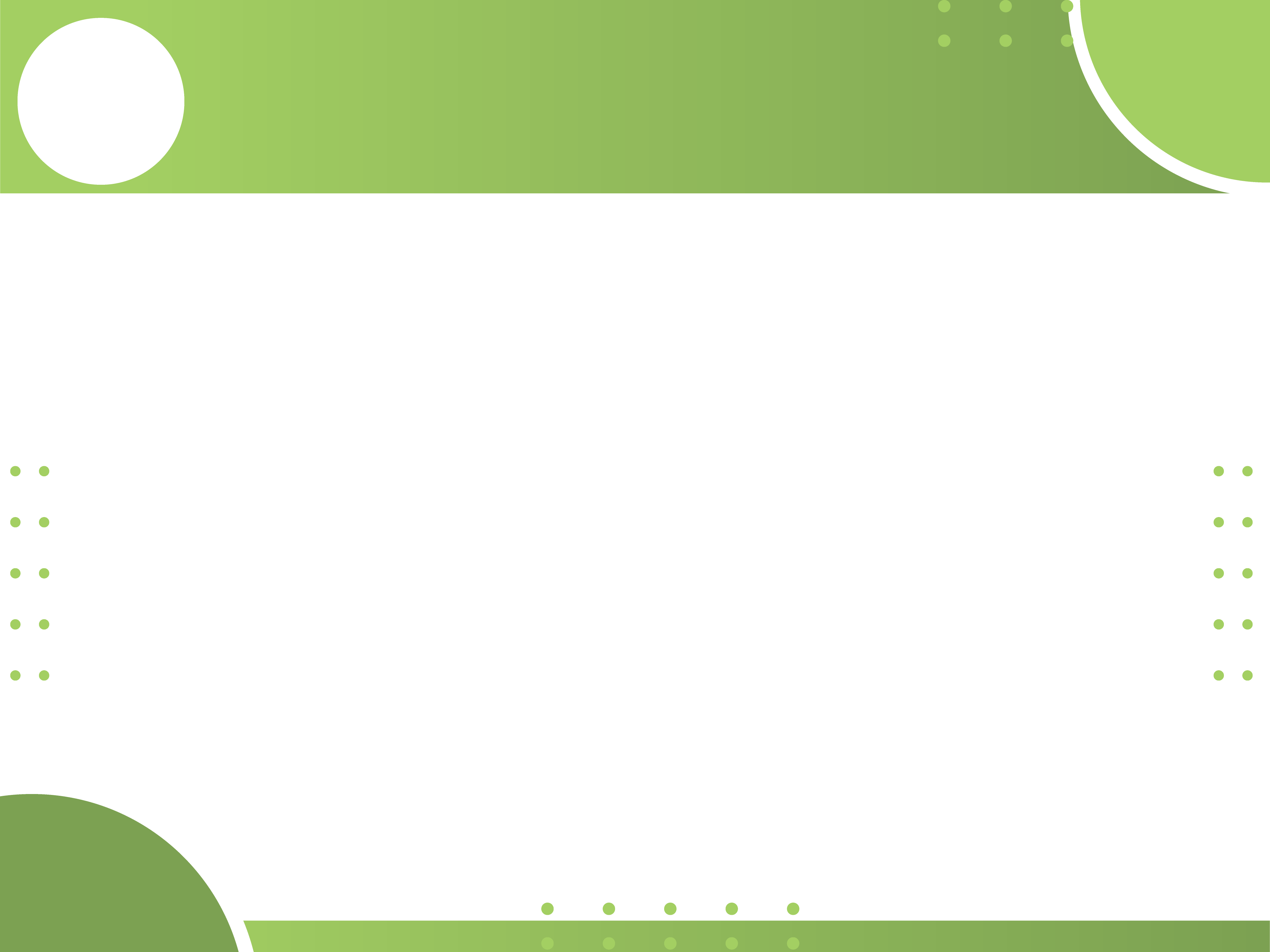 b
Análisis de precios de cada ítem de la oferta excepto los que no superen el 2% del monto total y que en su conjunto no superen el 5%, firmados por el proponente y Director Técnico
c
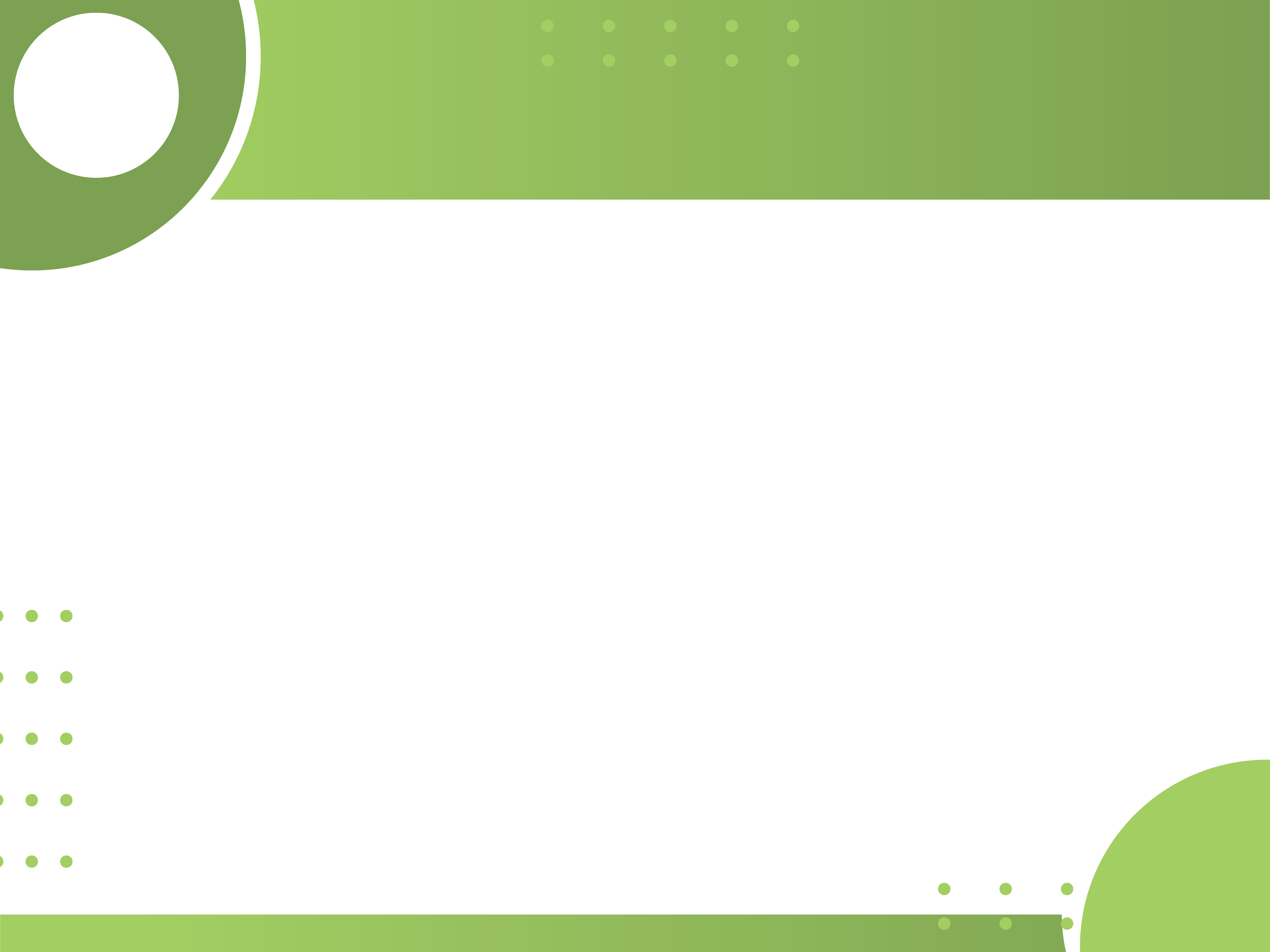 Curva de inversiones expresada en pesos, como consecuencia de aplicarle al plan de trabajos, los valores unitarios y totales cotizados para cada ítem
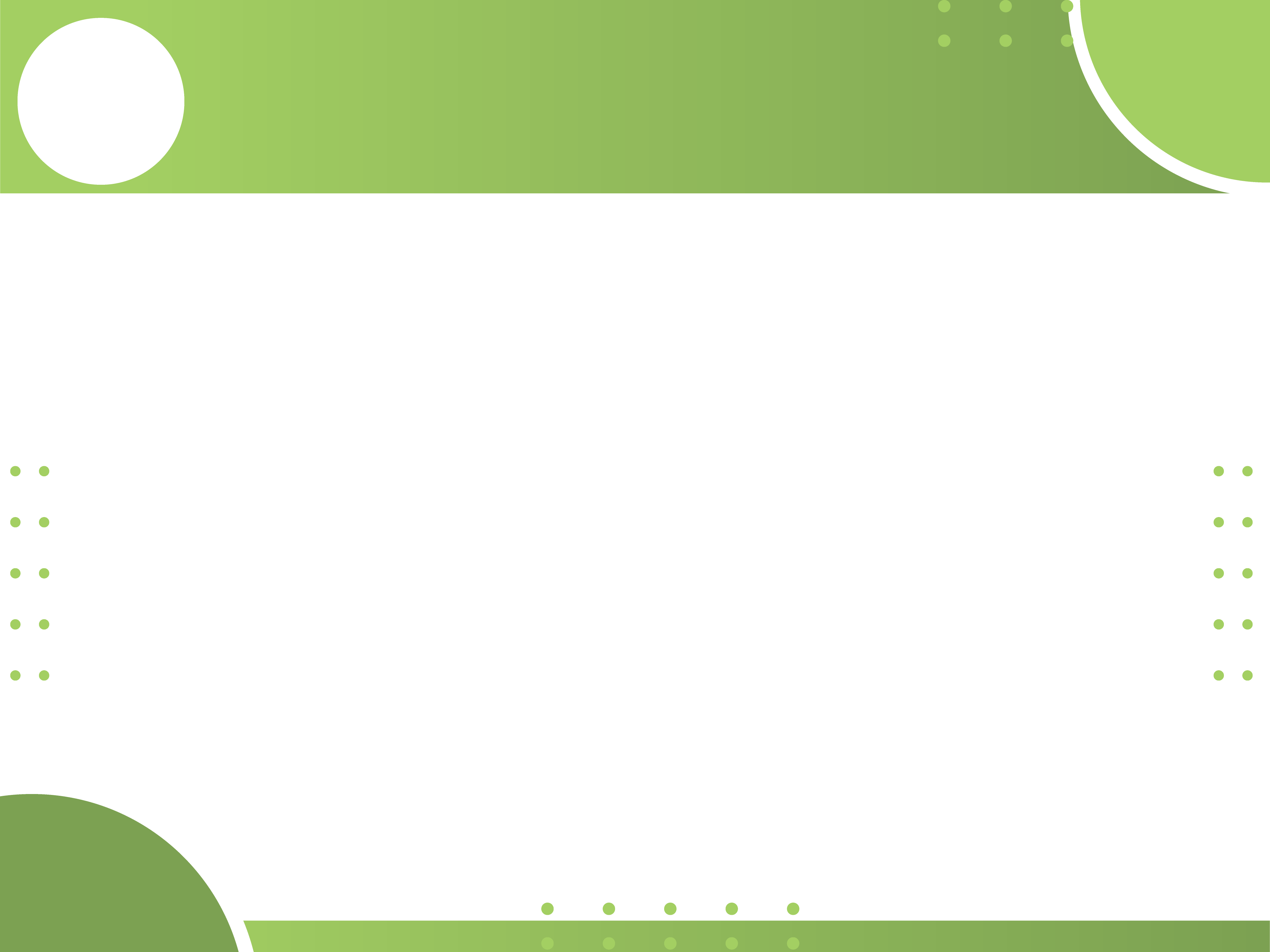 d
Precios de referencia asociados a cada insumo incluido en los análisis de precios, de conformidad con el artículo 7º del decreto 2715/16MPIyS
e
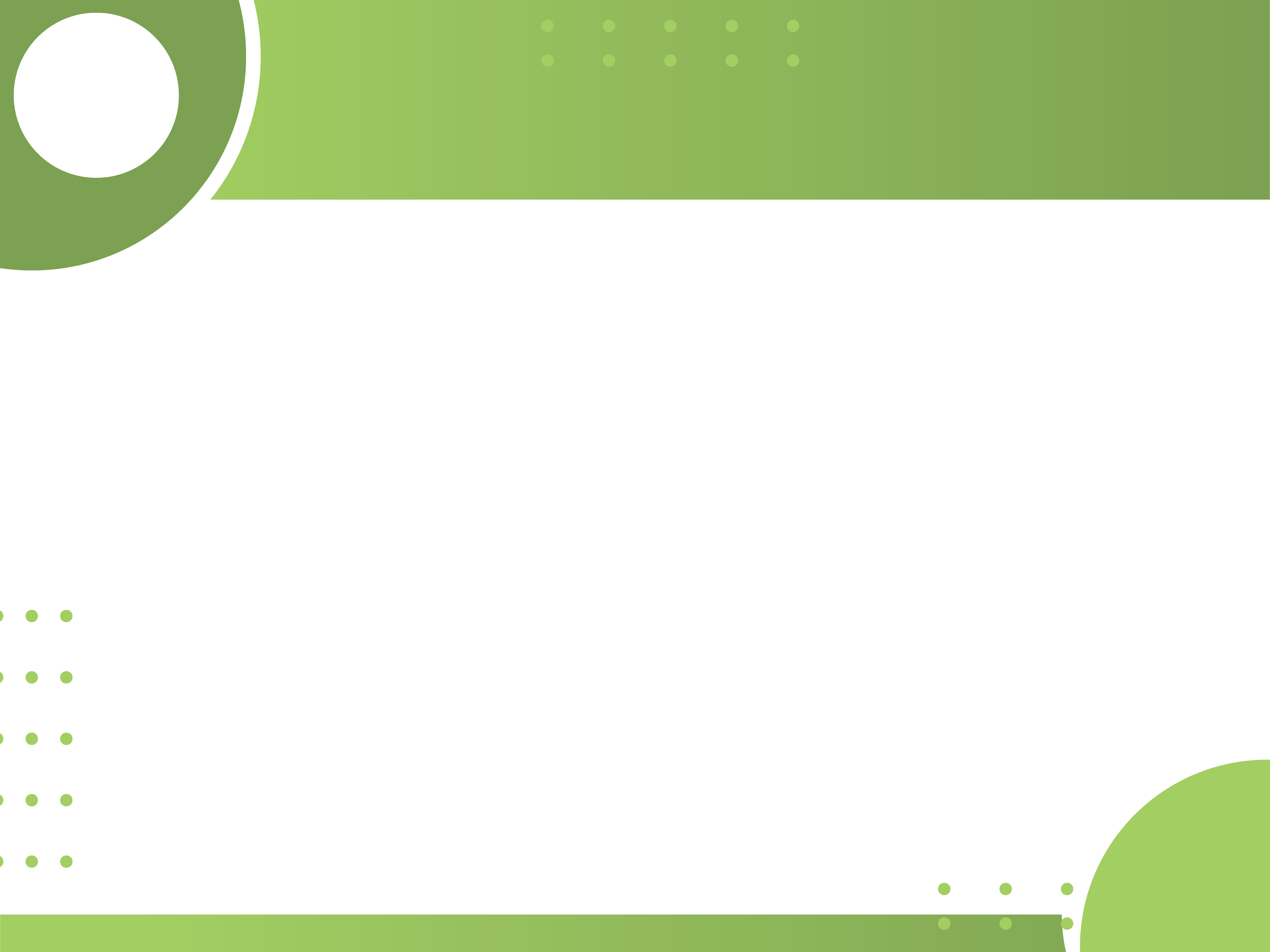 Presupuesto desagregado por ítem y análisis de precios o estructura de costos en soporte digital (cd/pendrive)
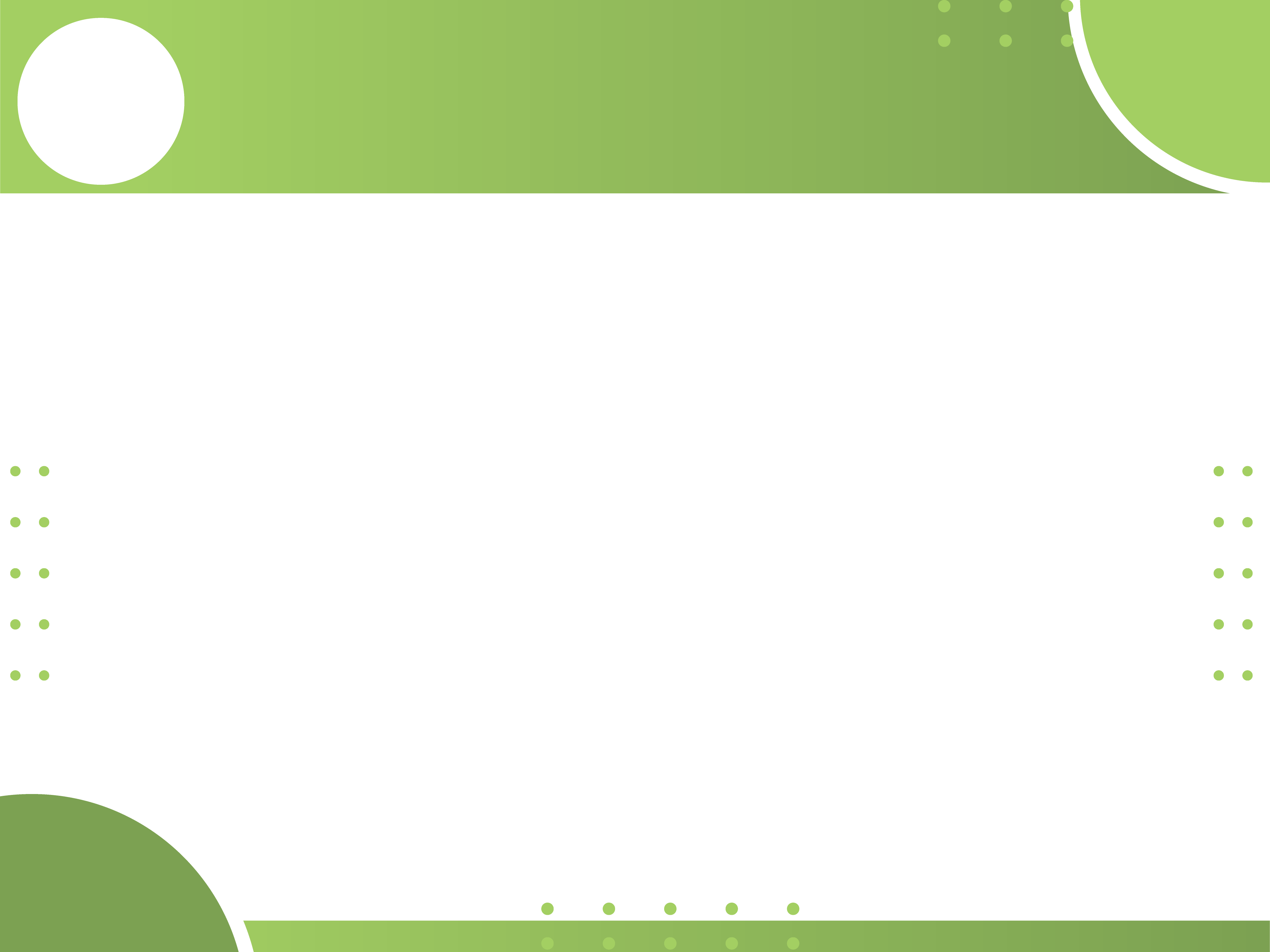 f
Precios de referencia asociados a cada insumo incluido en los análisis de precios, de conformidad con el artículo 7º del decreto 2715/16MPIyS
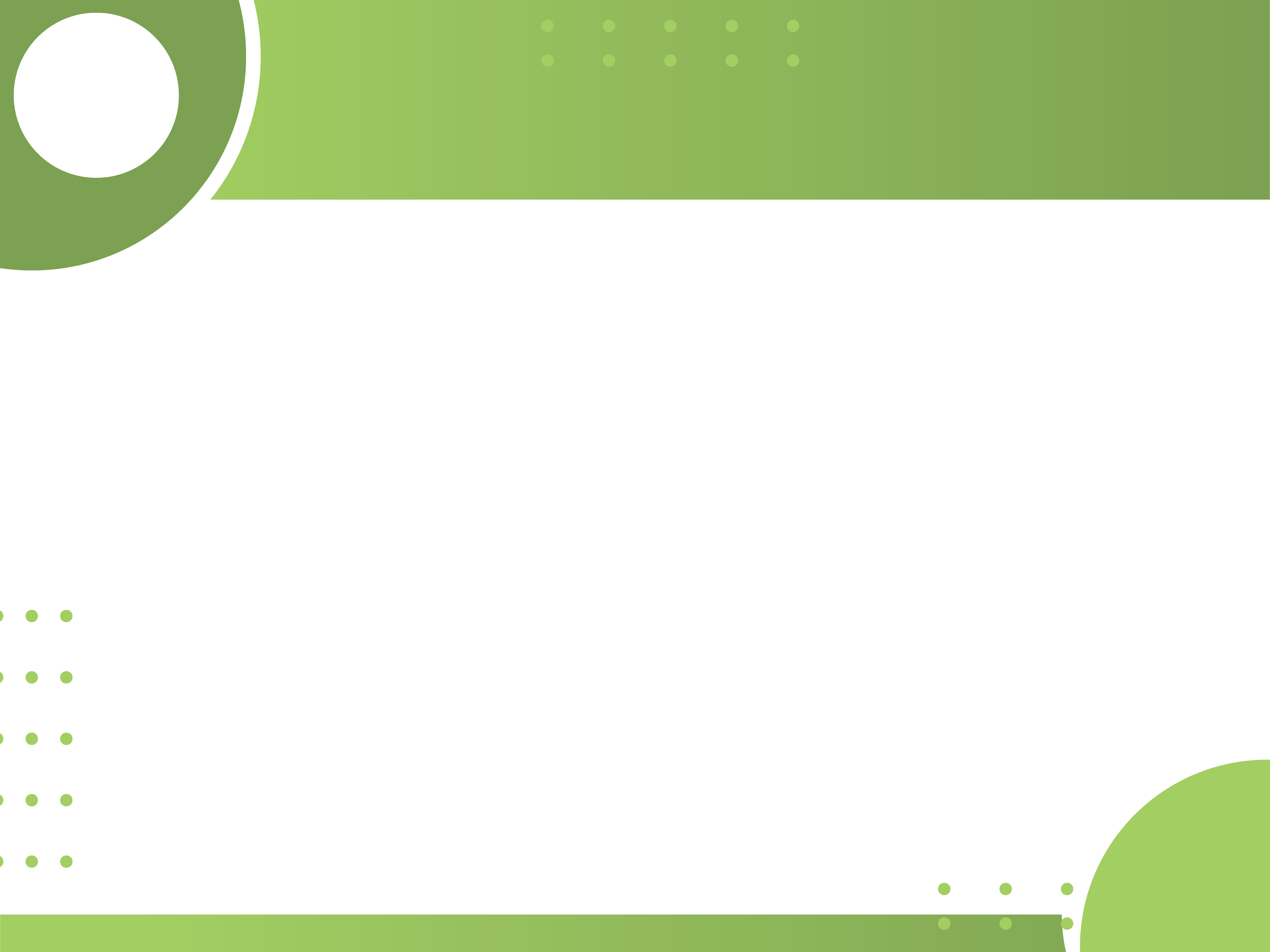 La falta de presentación de los puntos señalados en el sobre N° 2 implica la descalificación inmediata de la oferta.
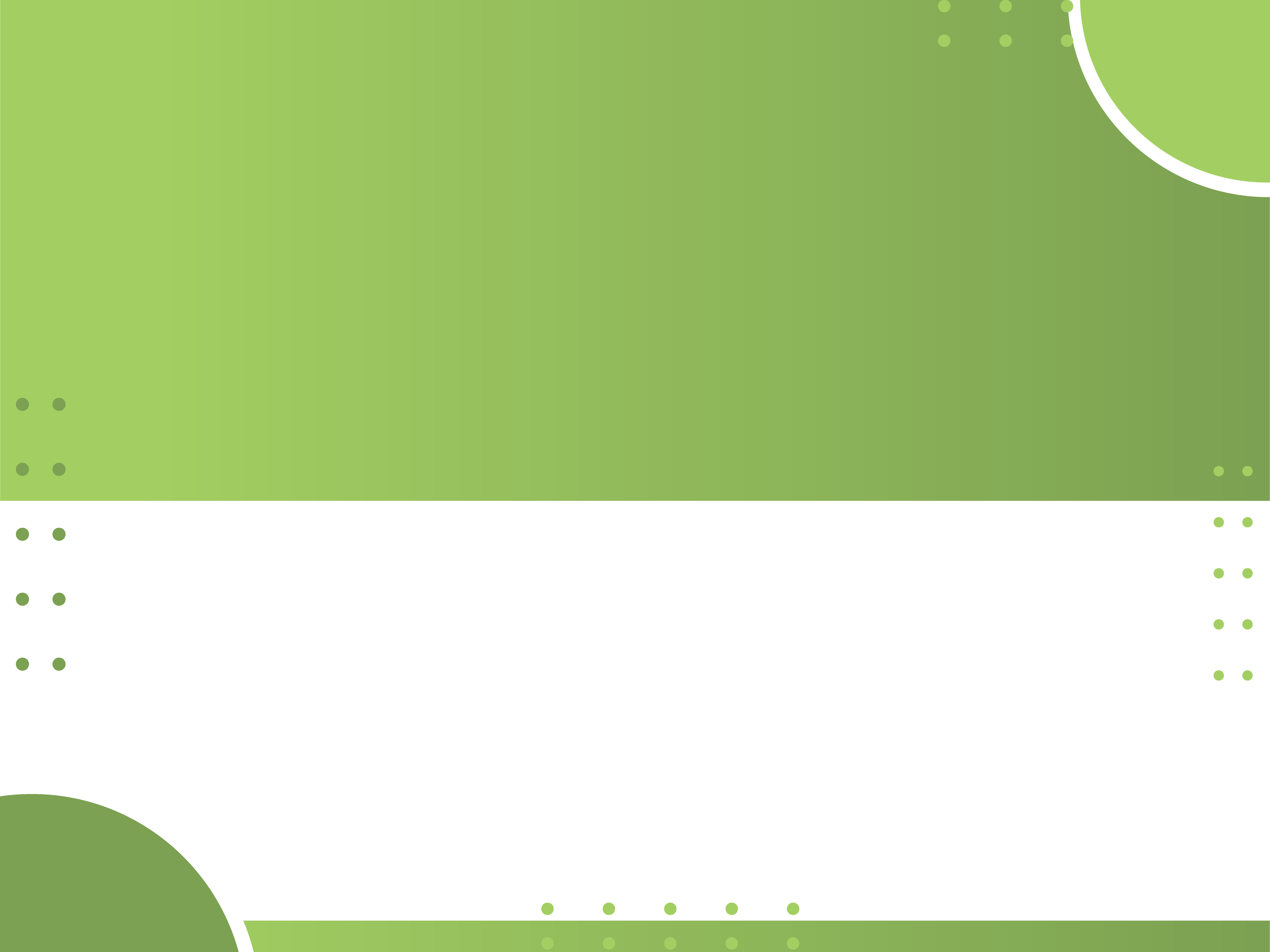 GRACIAS
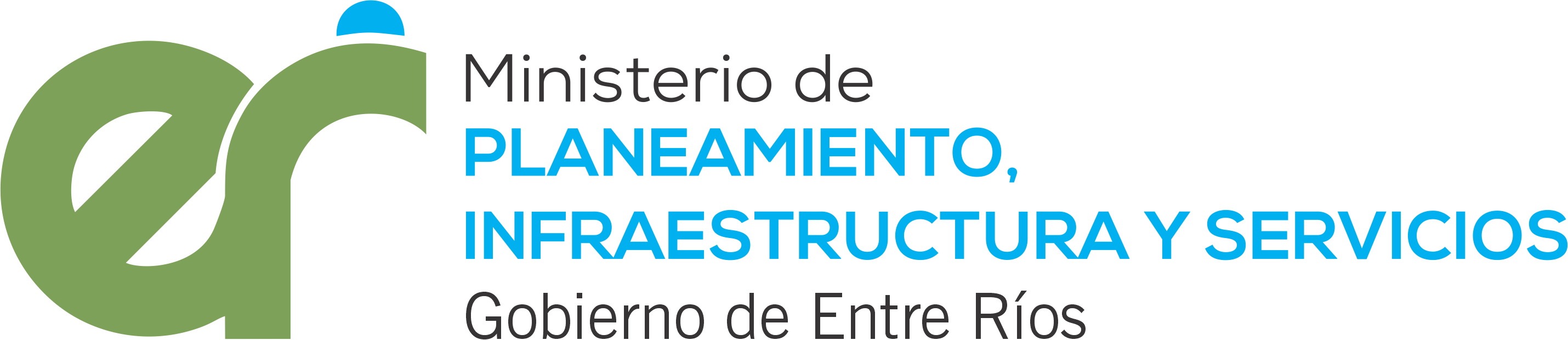